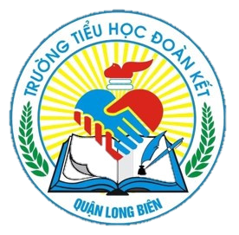 TRƯỜNG TIỂU HỌC ĐOÀN KẾT
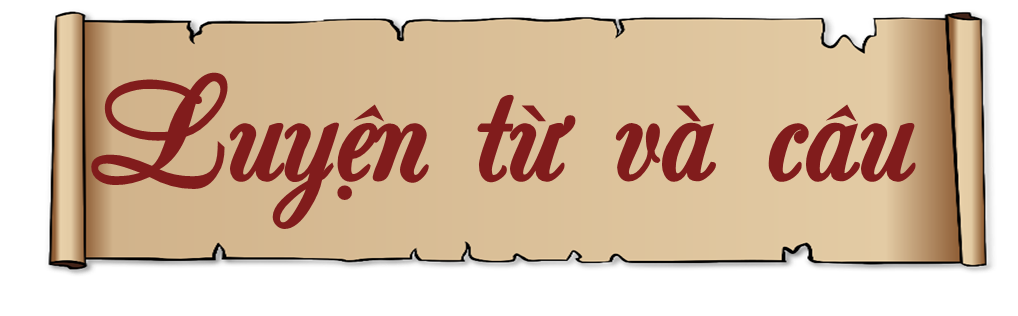 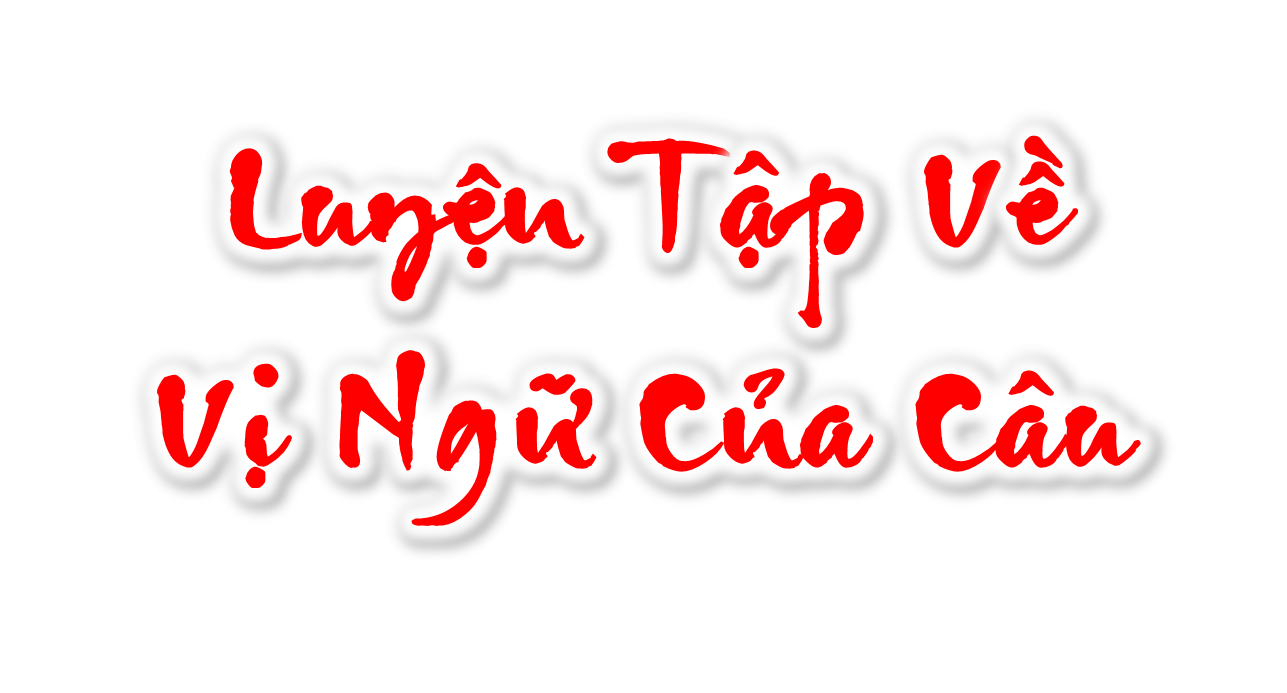 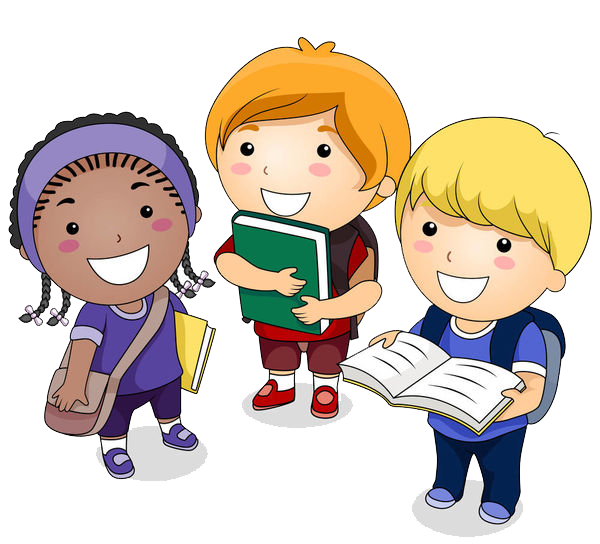 Giáo viên: Hoàng Thị Thùy Linh
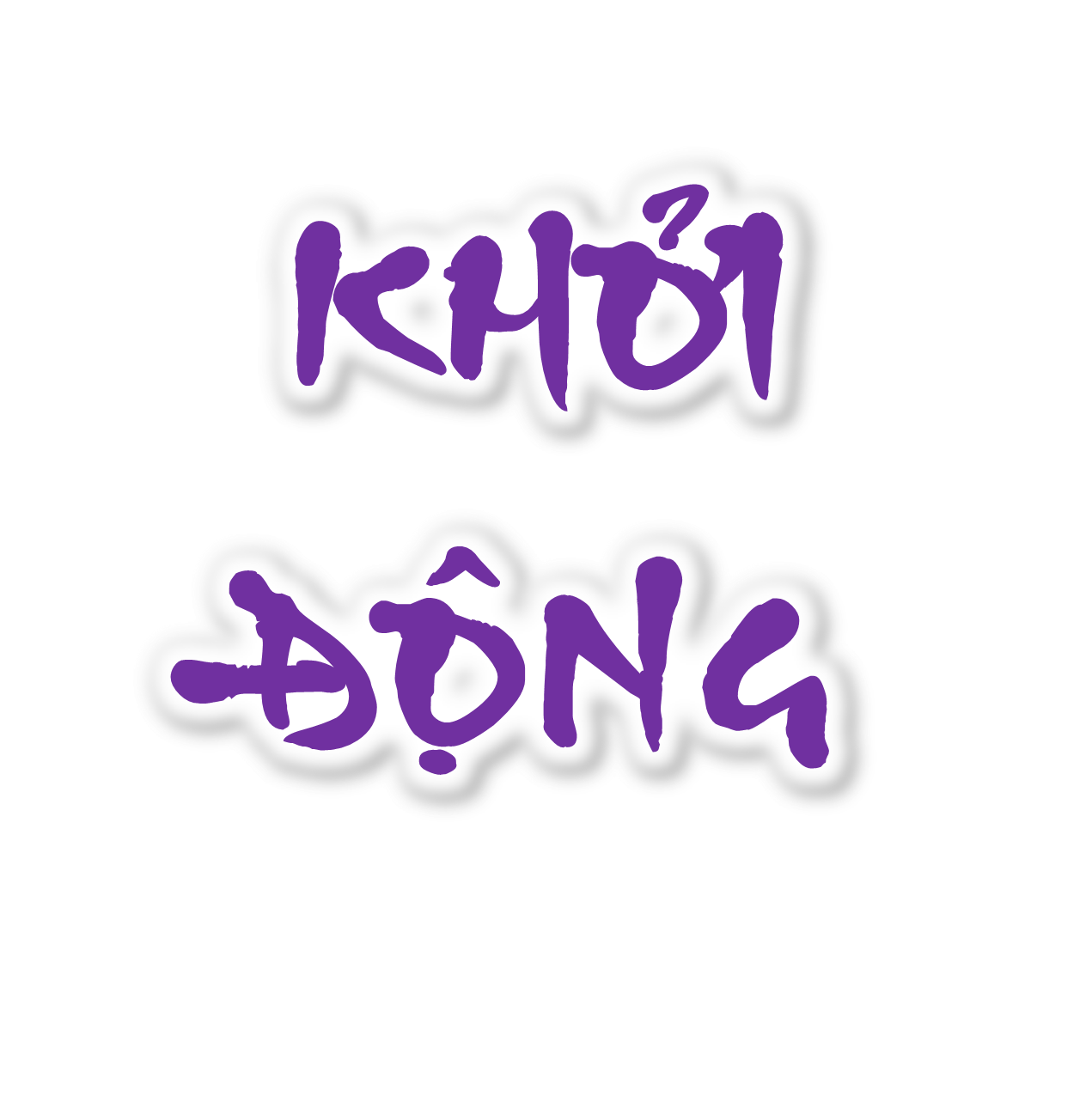 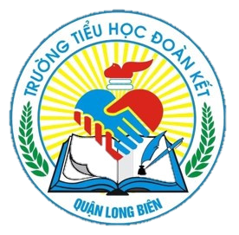 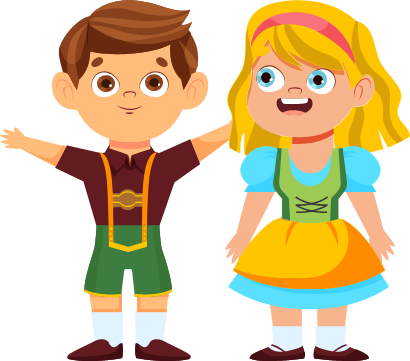 Học tiếp
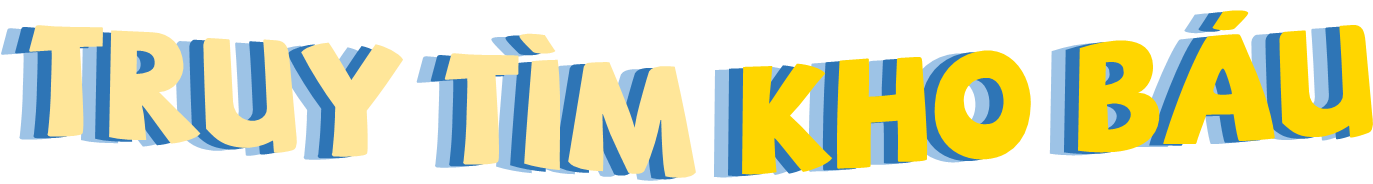 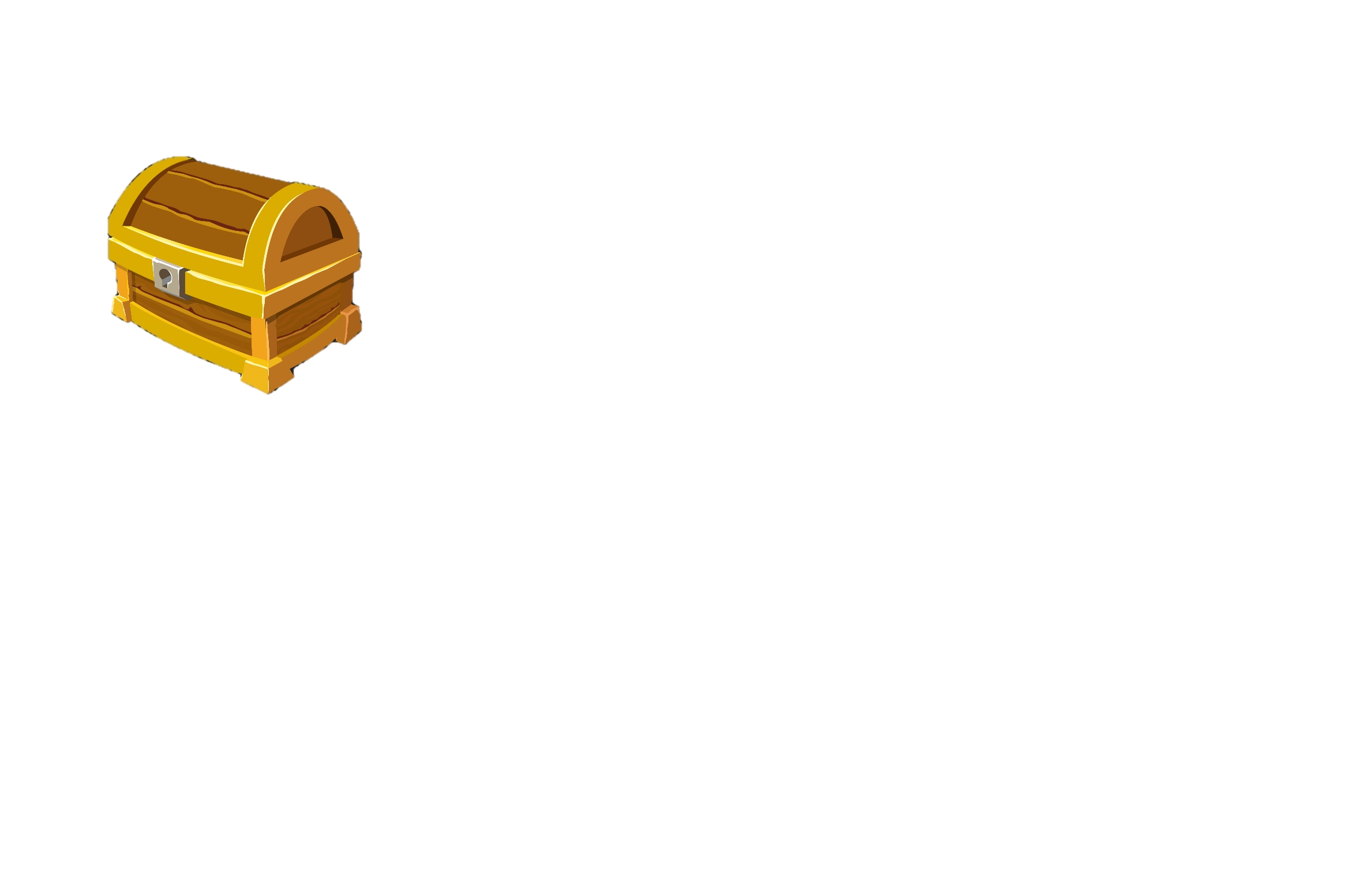 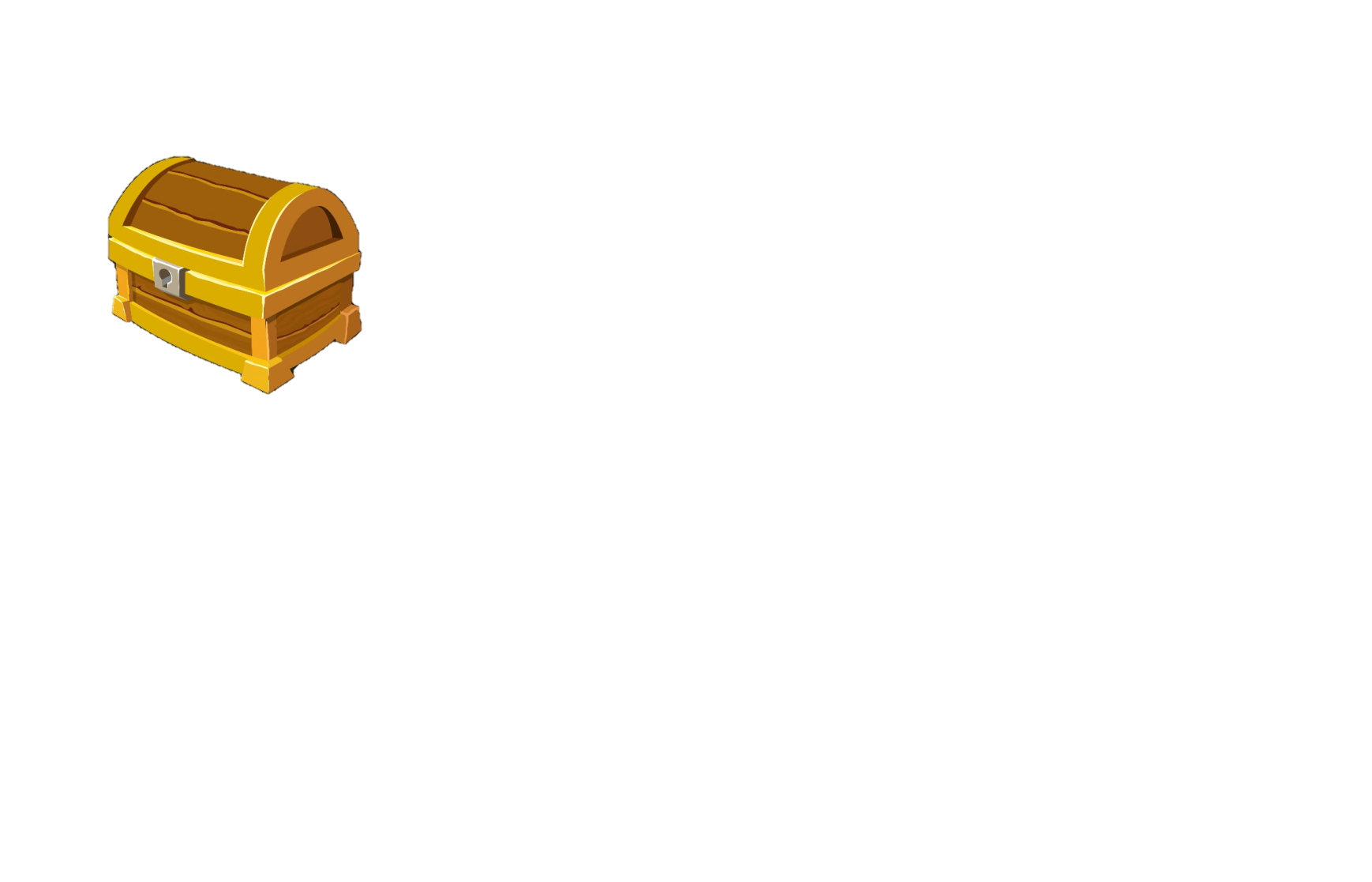 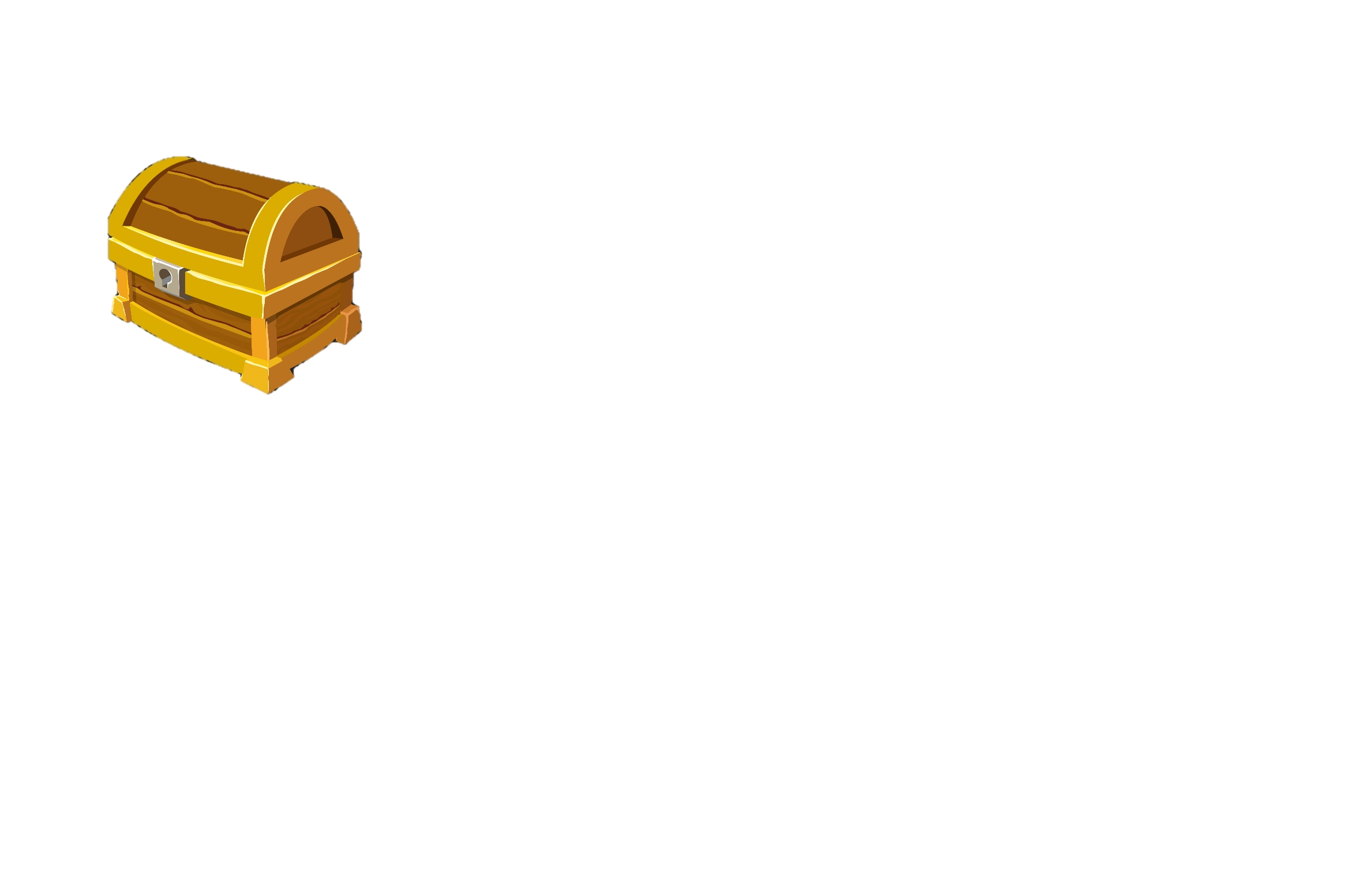 2
1
3
[Speaker Notes: Nhấn vô dòng chữ để đến phần Luyện tập]
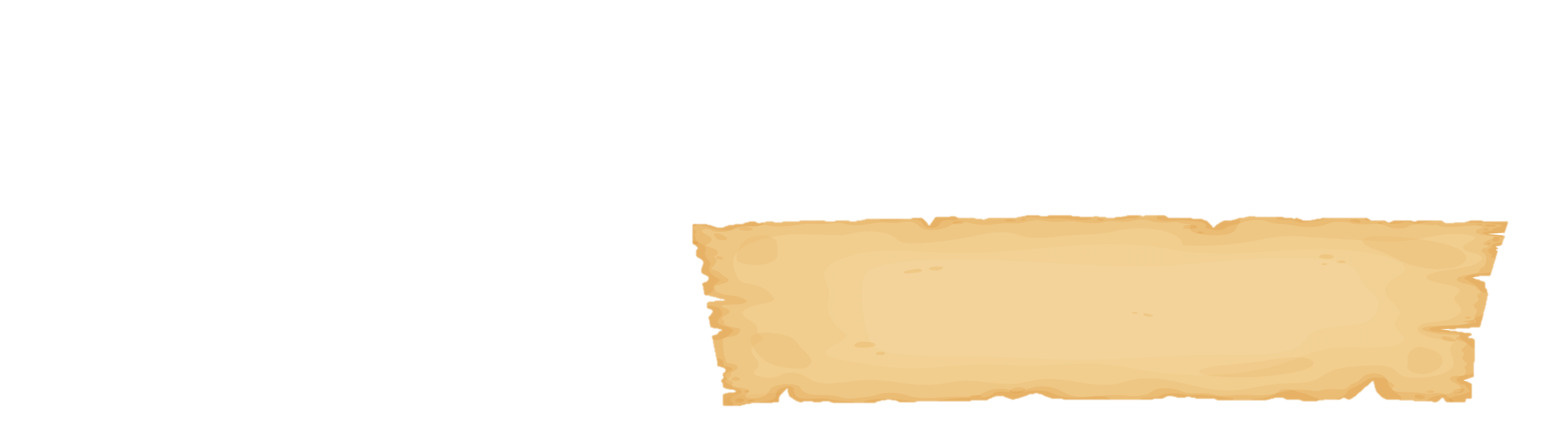 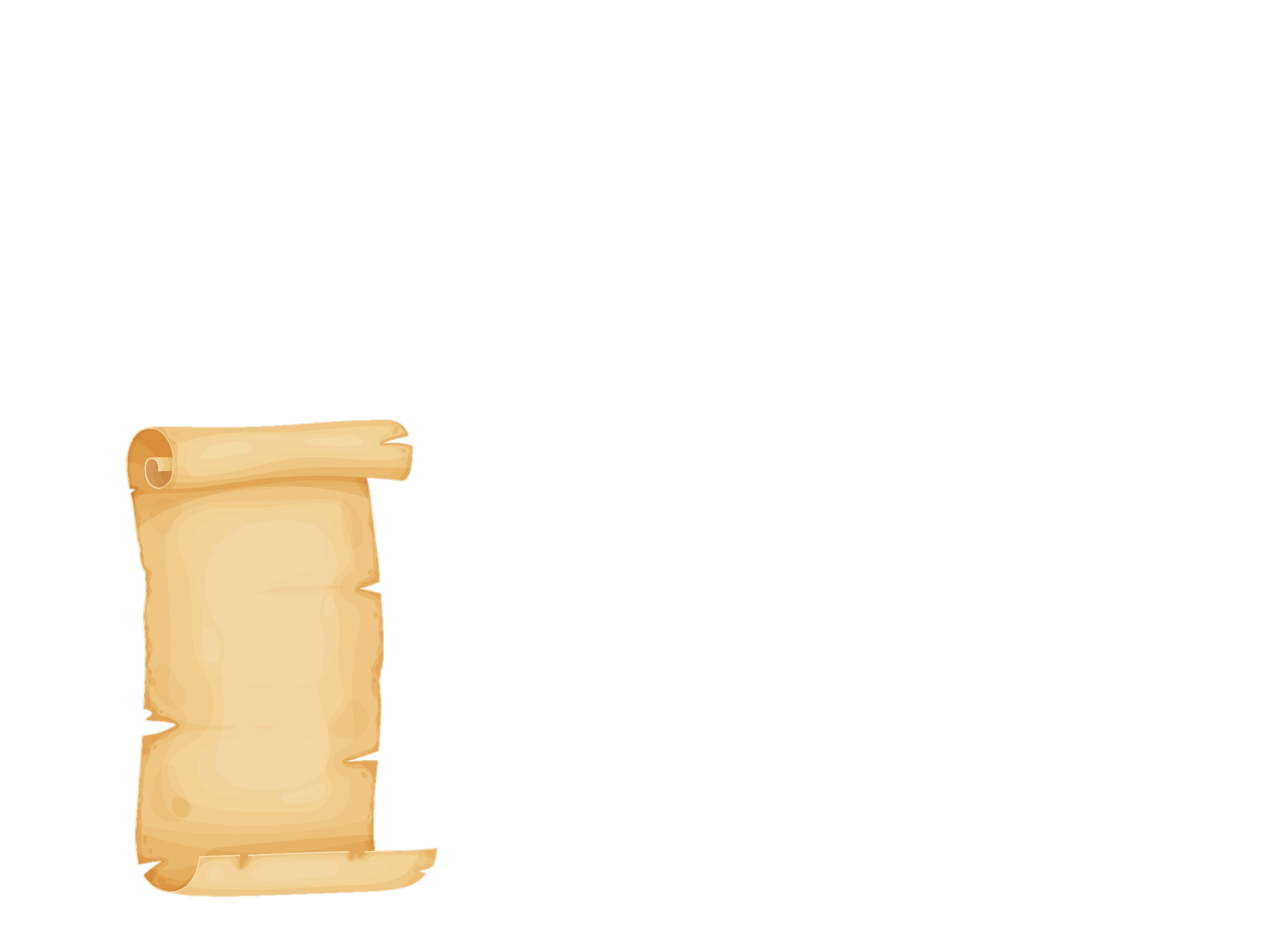 1. Xác định chủ ngữ, vị ngữ trong các câu sau:
Những đám mây lững lờ trôi trên bầu trời
Những đám mây lững lờ trôi trên bầu trời
VN
CN
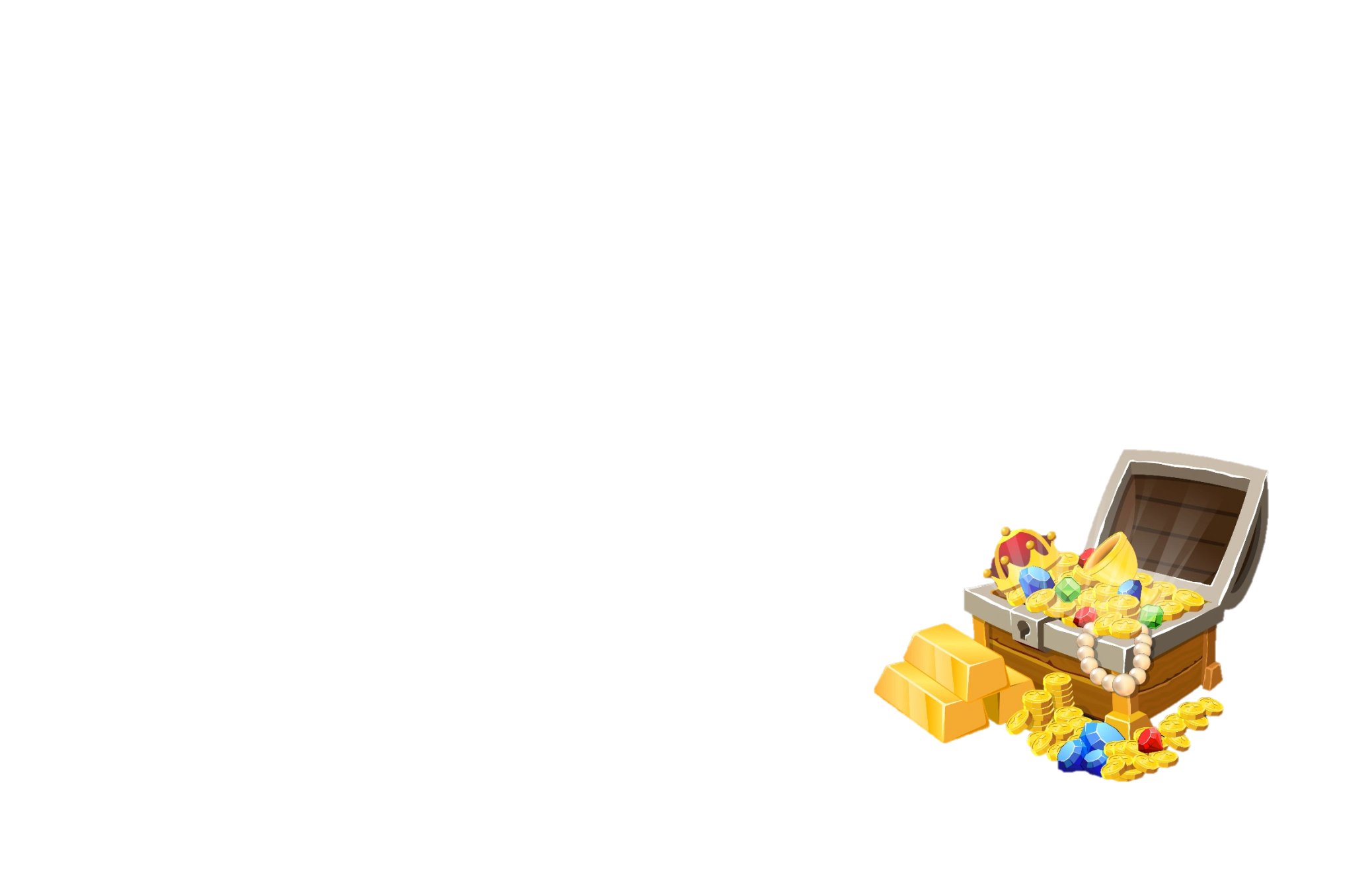 [Speaker Notes: Bấm vô kho báu để quay lại trang chủ của game]
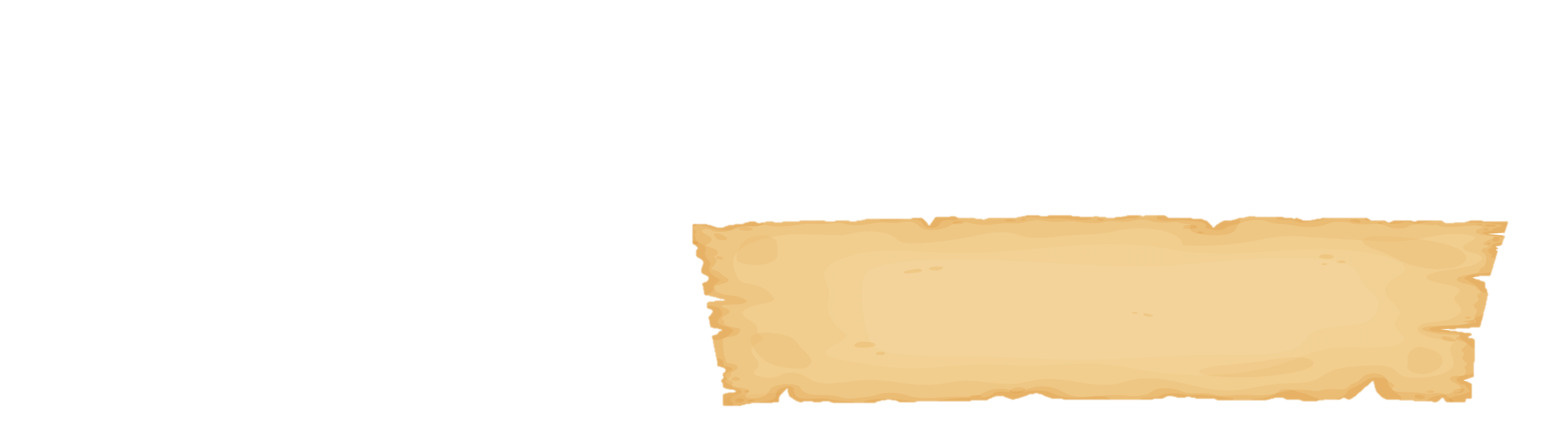 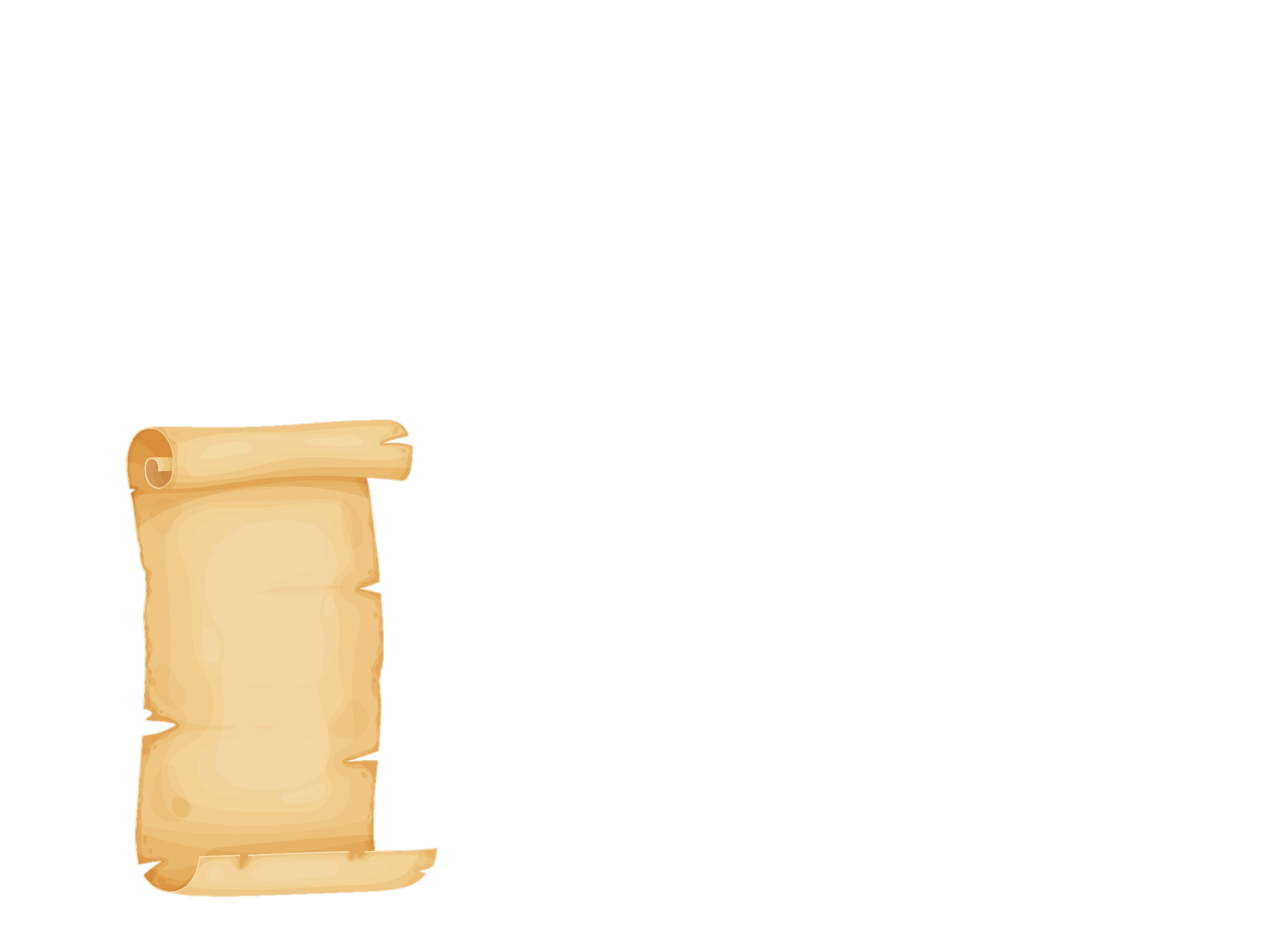 2. Xác định chủ ngữ, vị ngữ trong các câu sau:
Bác bảo vệ đang đứng gác ngoài cổng trường
Bác bảo vệ đang đứng gác ngoài cổng trường
CN
VN
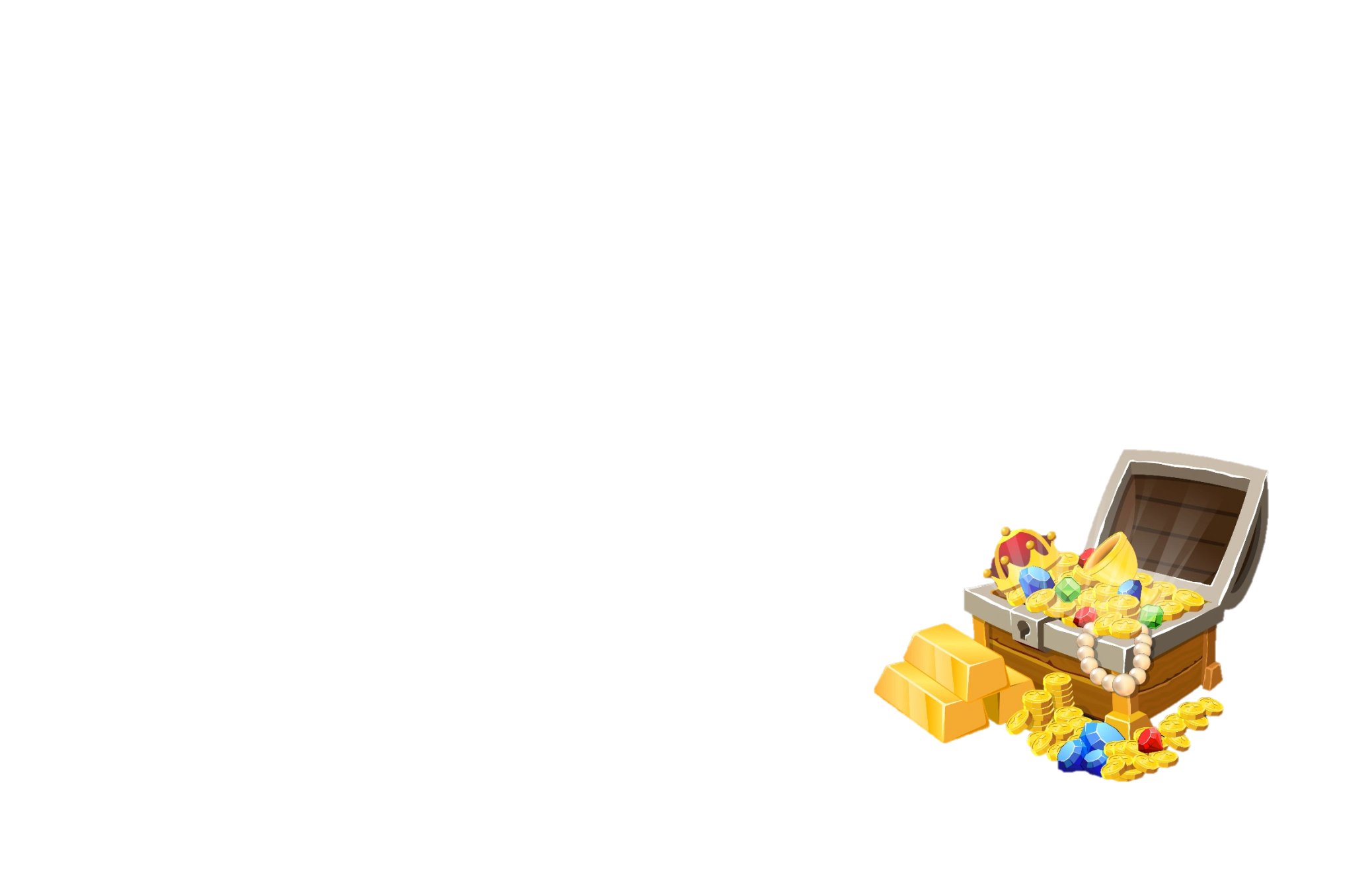 [Speaker Notes: Bấm vô kho báu để quay lại trang chủ của game]
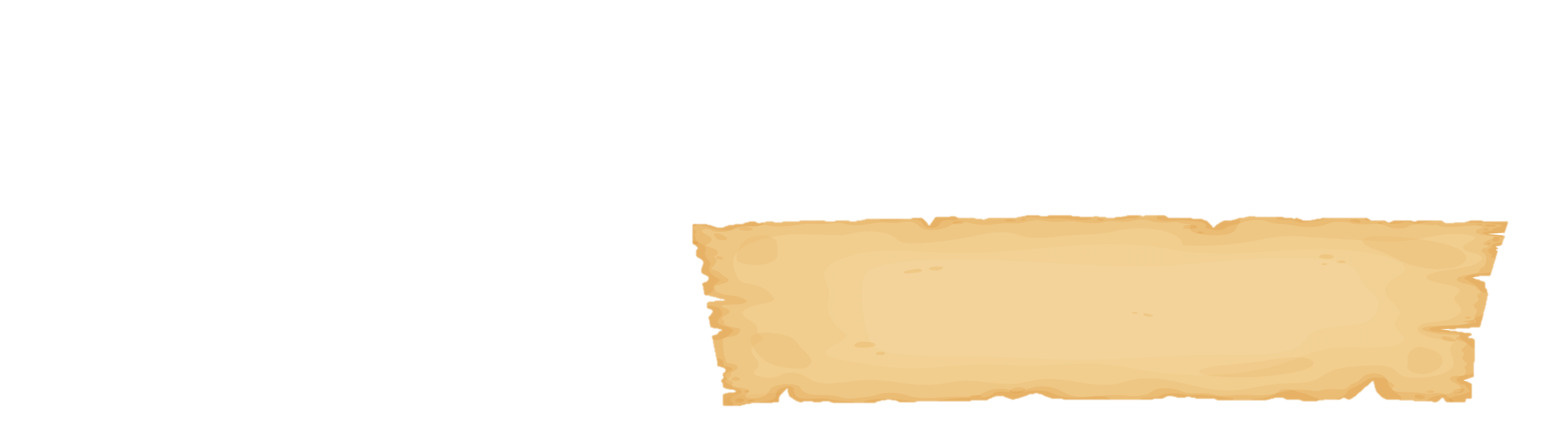 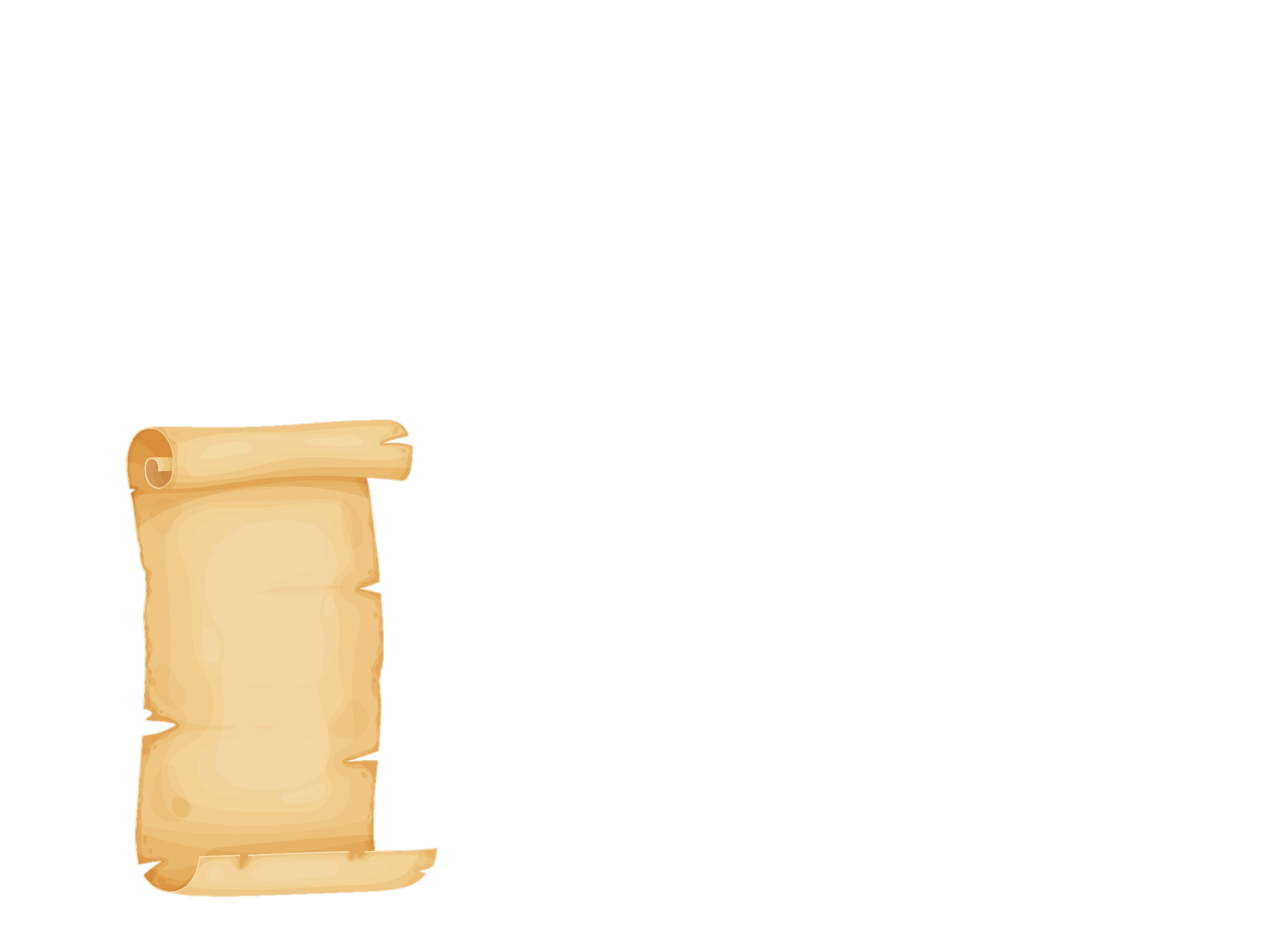 3. Xác định chủ ngữ, vị ngữ trong các câu sau:
Đàn vịt con bơi lội tung tăng dưới hồ nước.
Đàn vịt con bơi lội tung tăng dưới hồ nước.
CN
VN
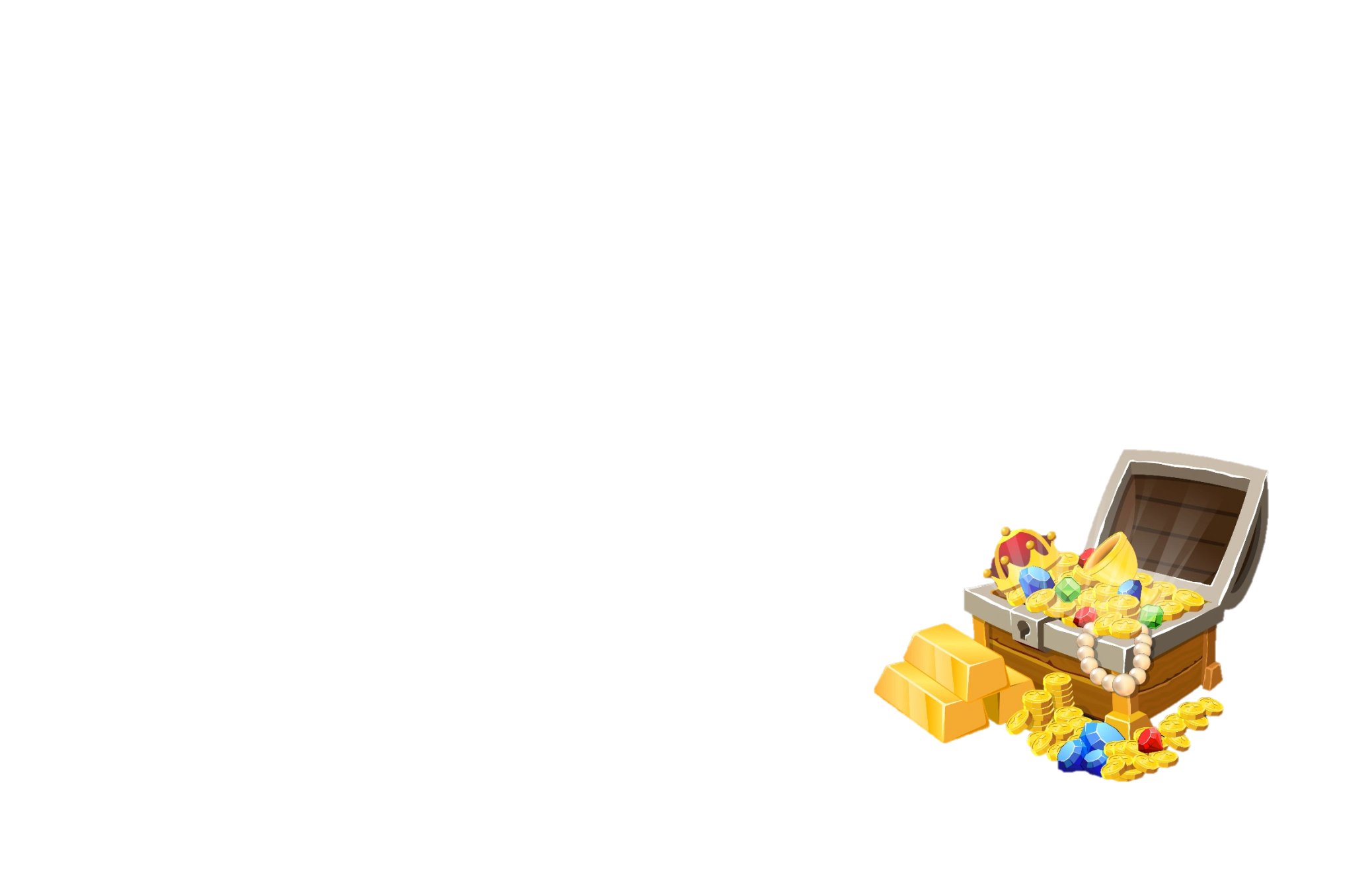 [Speaker Notes: Bấm vô kho báu để quay lại trang chủ của game]
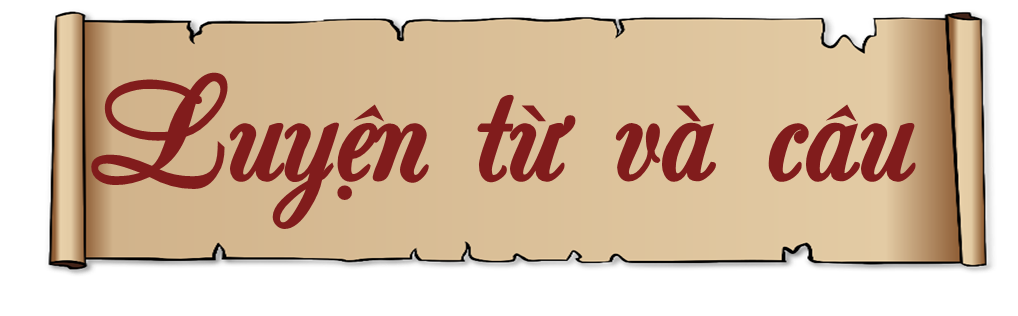 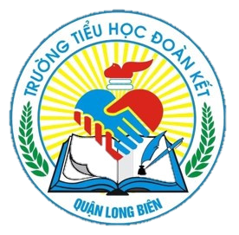 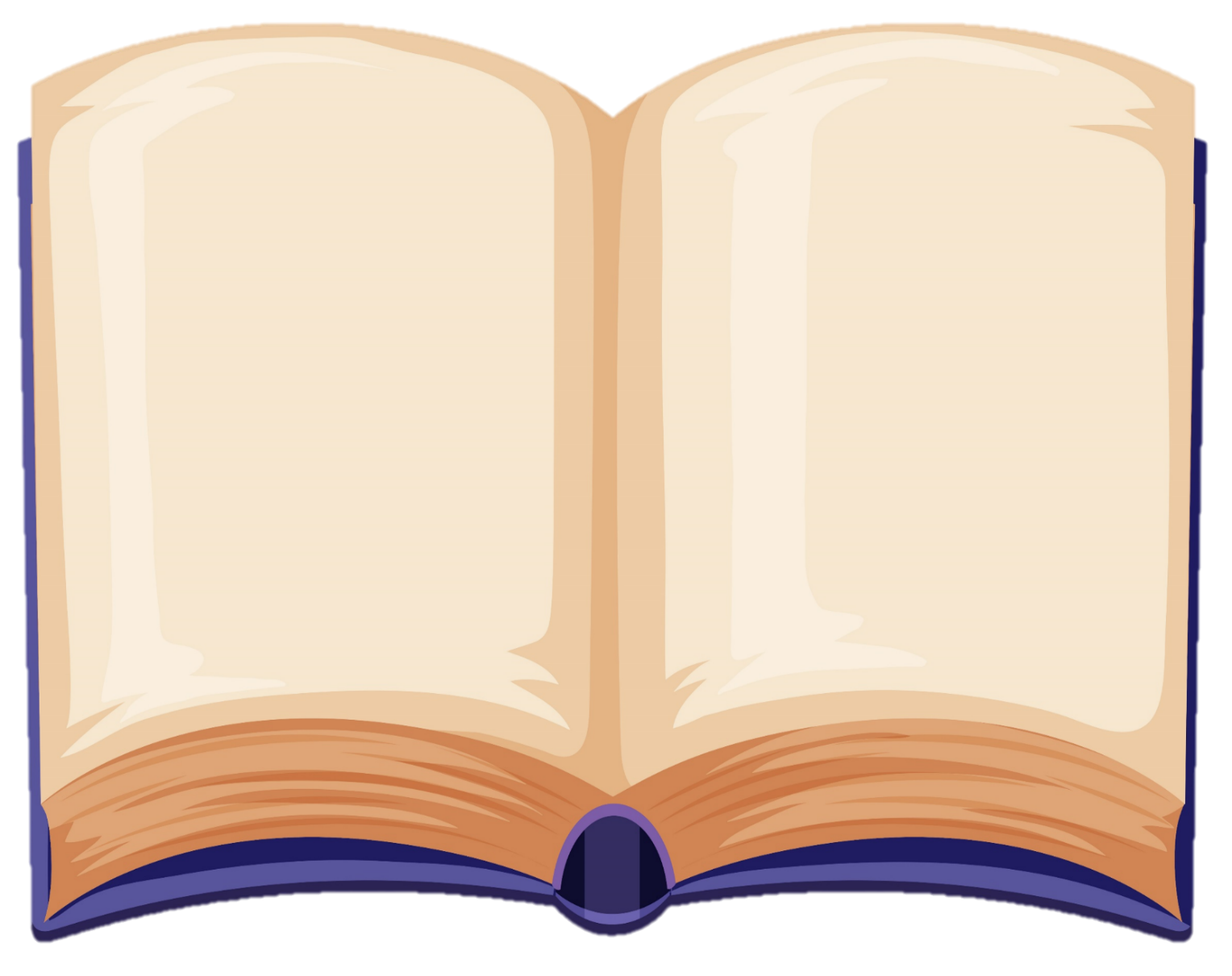 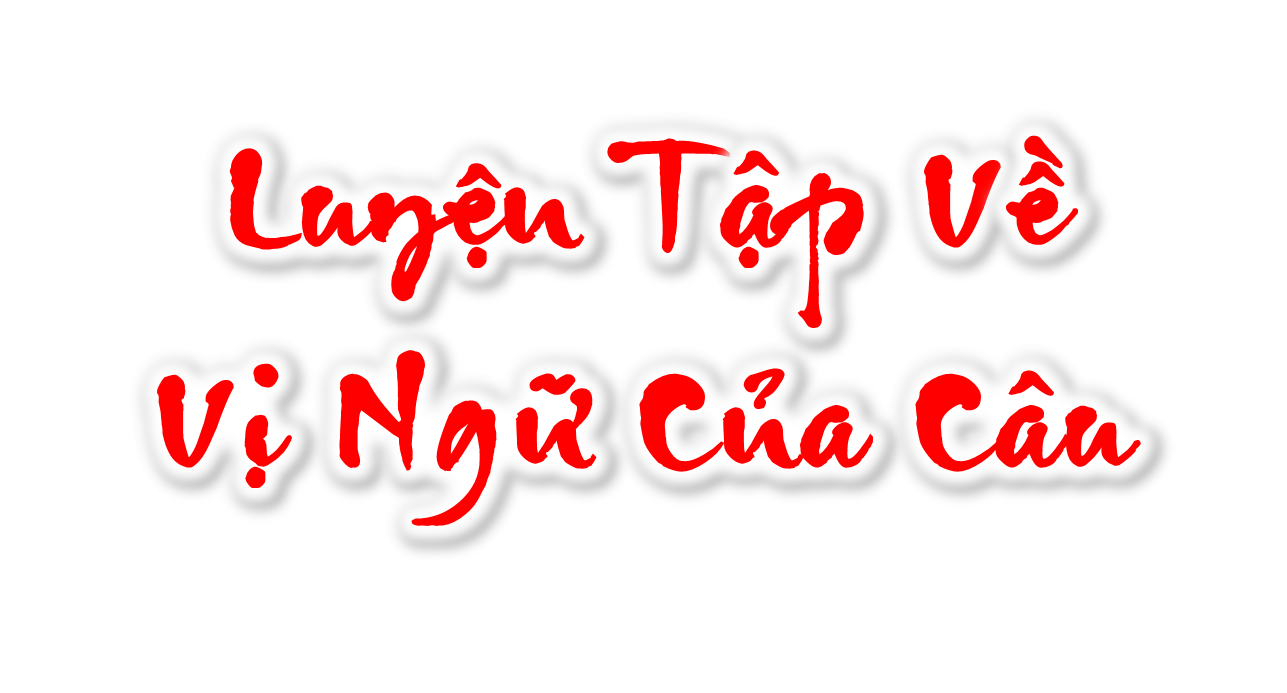 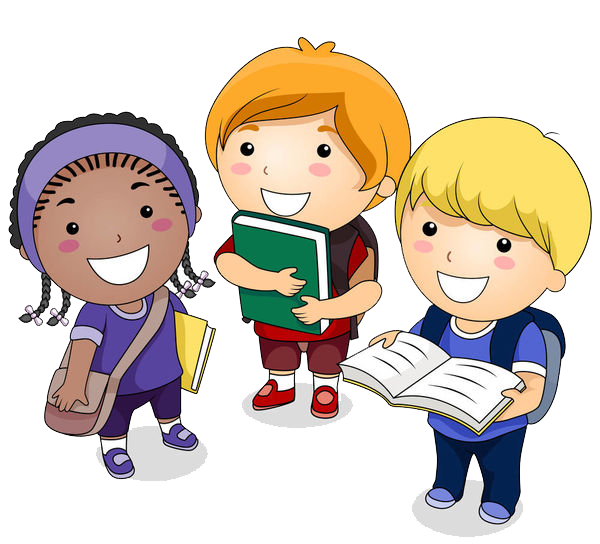 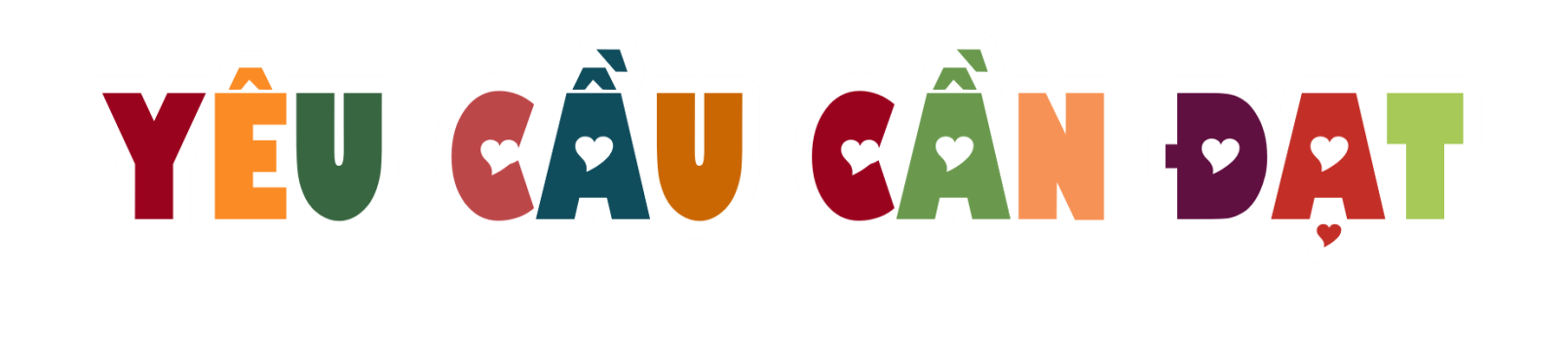 - Nhận diện được thành phần vị ngữ của câu.
- Hiểu được vị ngữ cho biết điều gì được nêu ở chủ ngữ, dựa vào ngữ cảnh, tìm được vị ngữ phù hợp với chủ ngữ.
Cầu Thê Húc đỏ thắm dưới ánh bình minh.
 
b. Cà Mau là một tỉnh ở cực Nam của Tổ quốc.
 
c. Chú bộ đội biên phòng đi tuần tra biên giới. 

d. Tôi yêu đội tuyển bóng đá quốc gia Việt Nam.
VN
VN
1. Xác định vị ngữ của mỗi câu dưới đây:
VN
VN
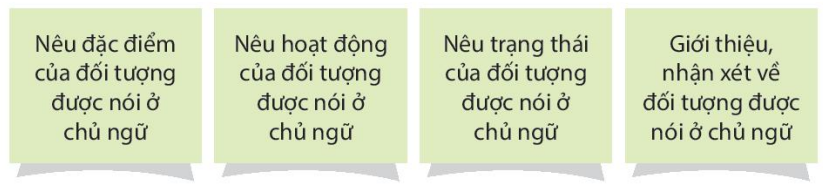 2. Vị ngữ của mỗi câu tìm được ở bài tập 1 cho biết điều gì về đối tượng nêu ở chủ ngữ?
Nếu từ đứng ngay sau ngữ là tính từ thì vị ngữ cho biết đặc điểm của đối tượng nêu ở chủ ngữ.
Nếu từ đứng ngày sau chủ ngữ là động từ thì vị ngữ cho biết hoạt động, trạng thái của đối tượng.
Nếu có từ "là" đứng ngay sau chủ ngữ thì bộ phận vị ngữ làm nhiệm vụ giới thiệu về đối tượng…
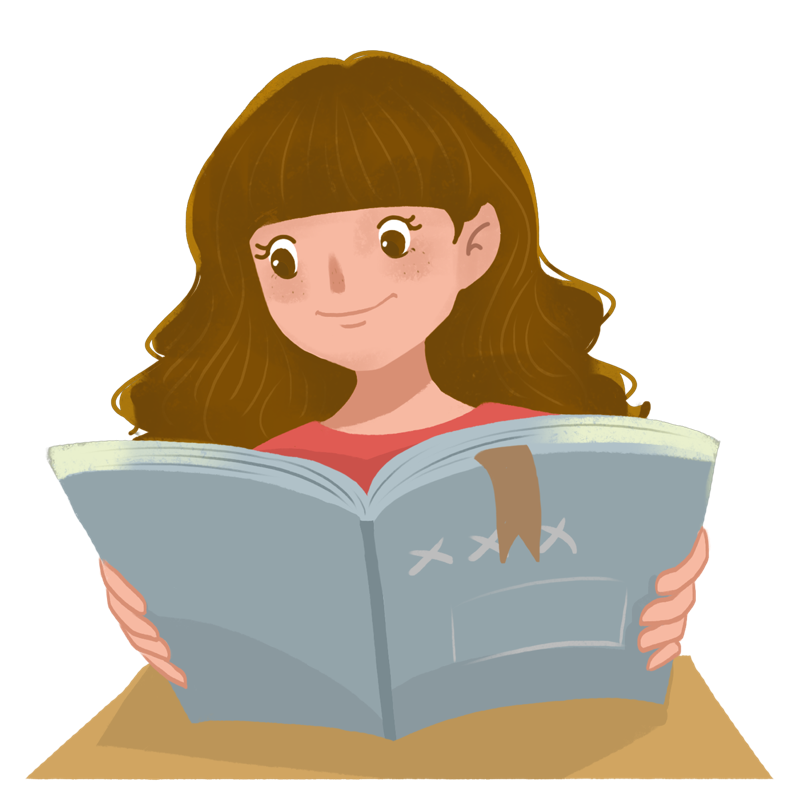 Nêu đặc điểm của đối tượng được nói ở chủ ngữ.
Giới thiệu về đối tượng được nói ở chủ ngữ.
Nêu hoạt động, trạng thái của đối tượng được nói ở chủ ngữ.
Nêu hoạt động, trạng thái của đối tượng được nói ở chủ ngữ.
(đỏ ngầu phù sa, ì oạp đêm ngày, là món quà sông trao cho đồng ruộng,chồm lên vỗ bờ, chảy lững lờ)
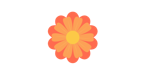 Khi mùa lũ về, dòng sông chảy xiết. Nước sông đỏ ngầu phù sa. Mặt sông như được trải rộng thêm. Tiếng sóng ì oạp đêm ngày. Chỗ khúc quanh của dòng chảy, những con sóng chồm lên vỗ bờ. Hết mùa lũ, sông chảy lững lờ. Có lẽ sông lưu luyến với bờ bãi, xóm làng, những nơi nó đi qua. Lớp phù sa là món quà sông trao cho đồng ruộng.
(Theo Phan Đức Lộc)
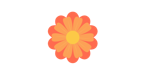 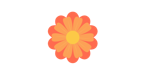 3. Tìm vị ngữ thích hợp thay cho bông hoa trong đoạn văn dưới đây:
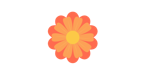 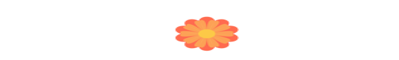 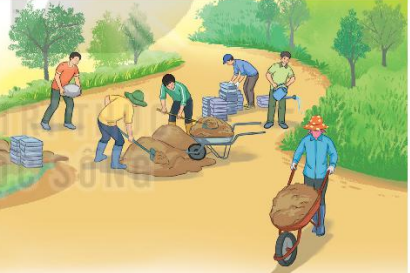 Ví dụ: Mọi người đang hăng hái làm việc. Ai nấy đều bận rộn với công việc riêng của mình.
VN
4. Viết 2 – 3 câu về nội dung tranh. Xác định vị ngữ của mỗi câu.
VN
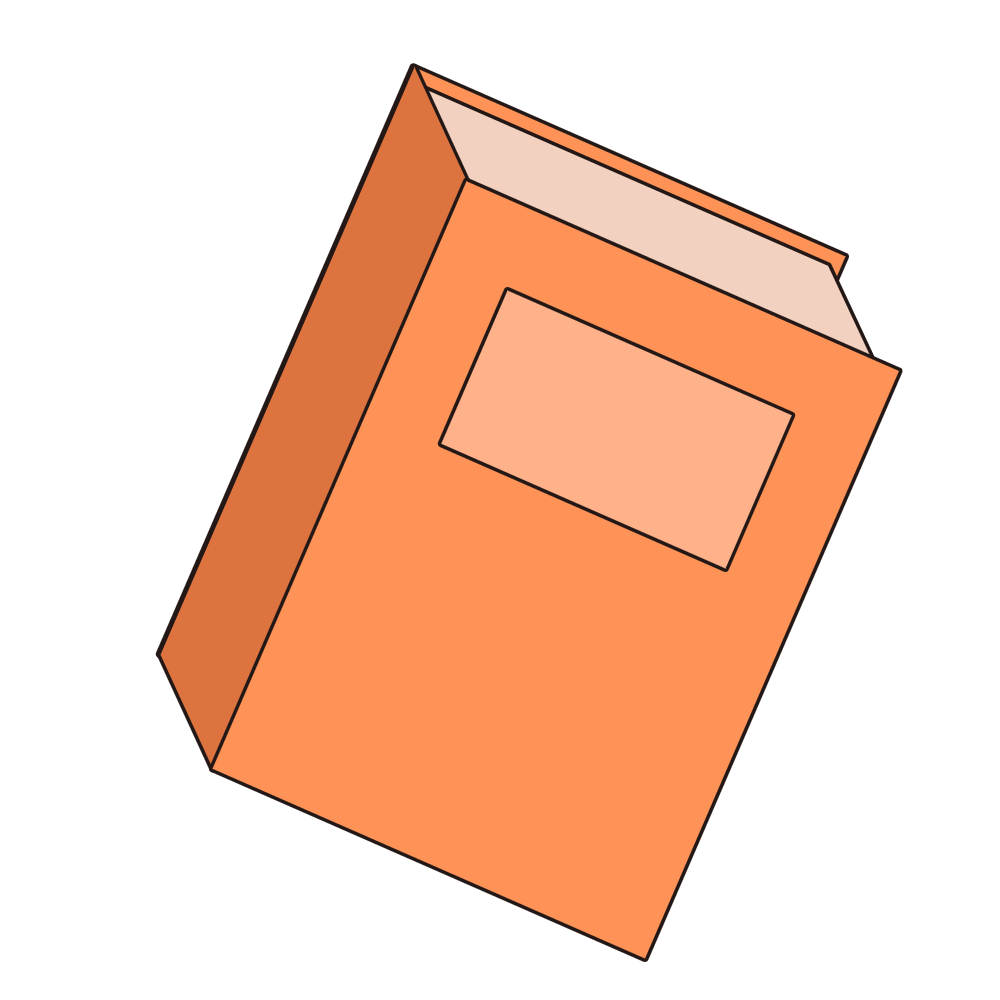 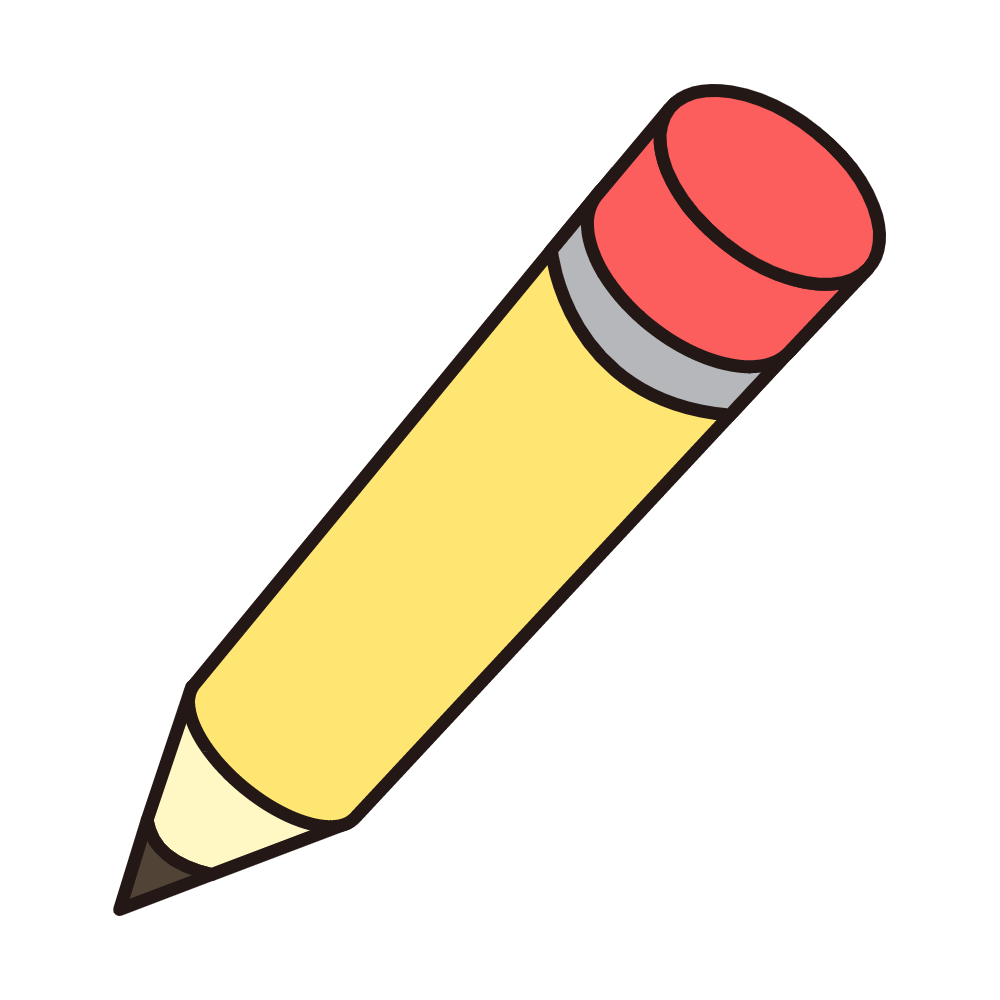 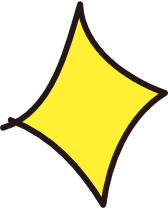 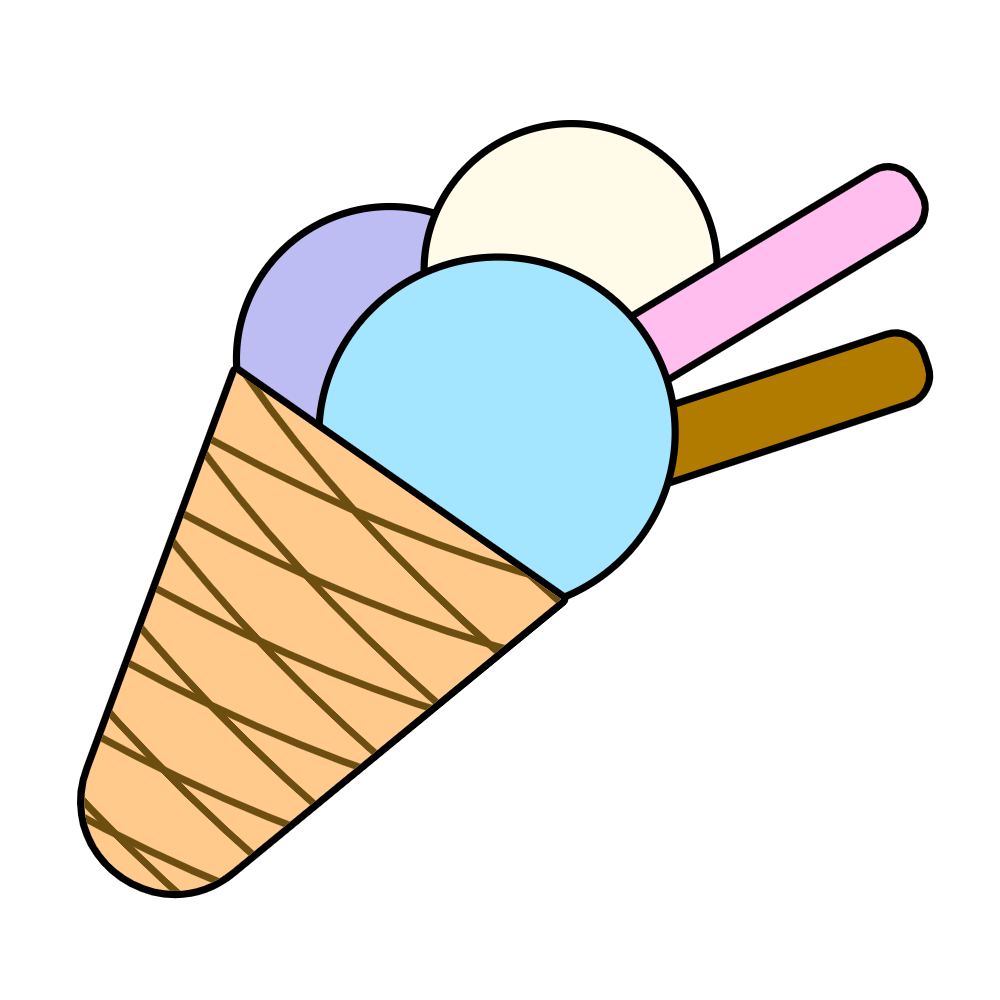 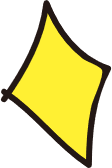 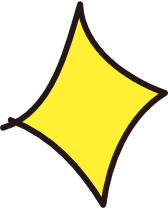 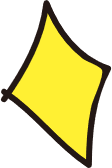 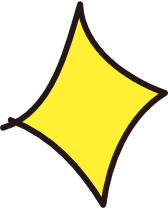 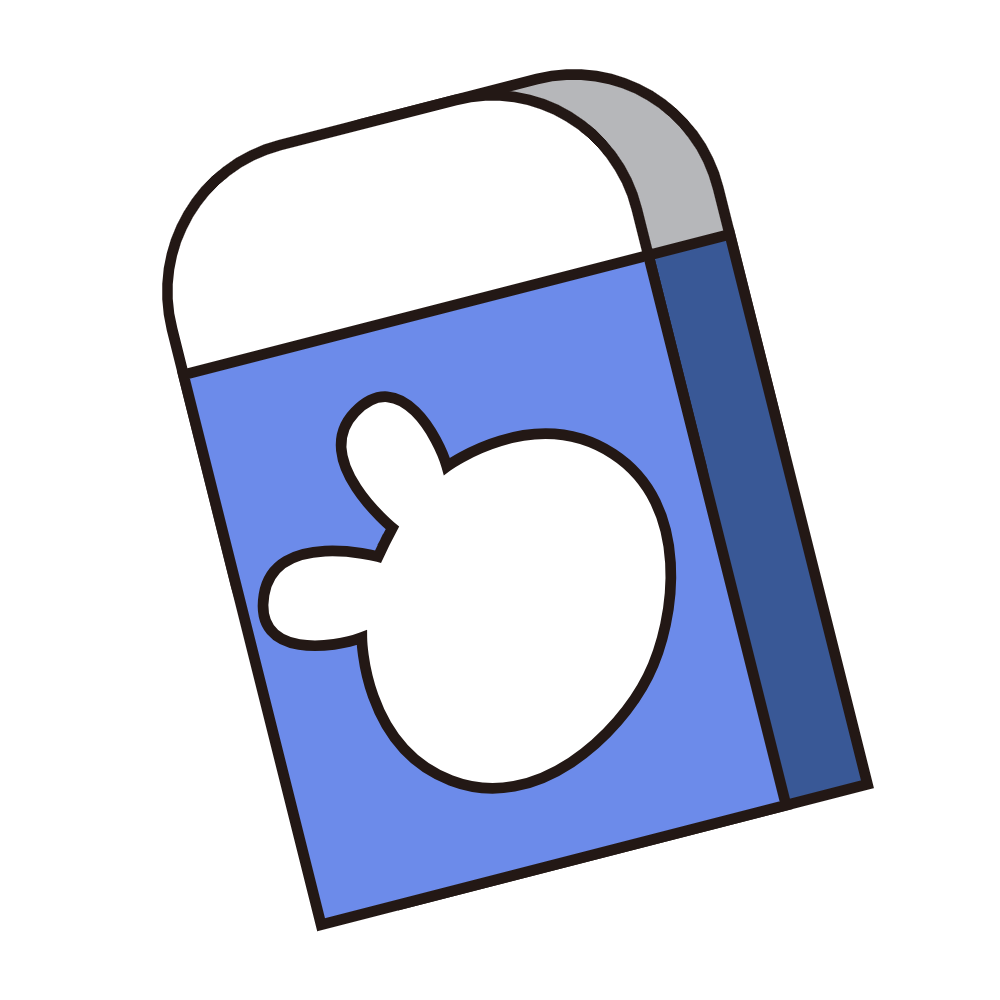 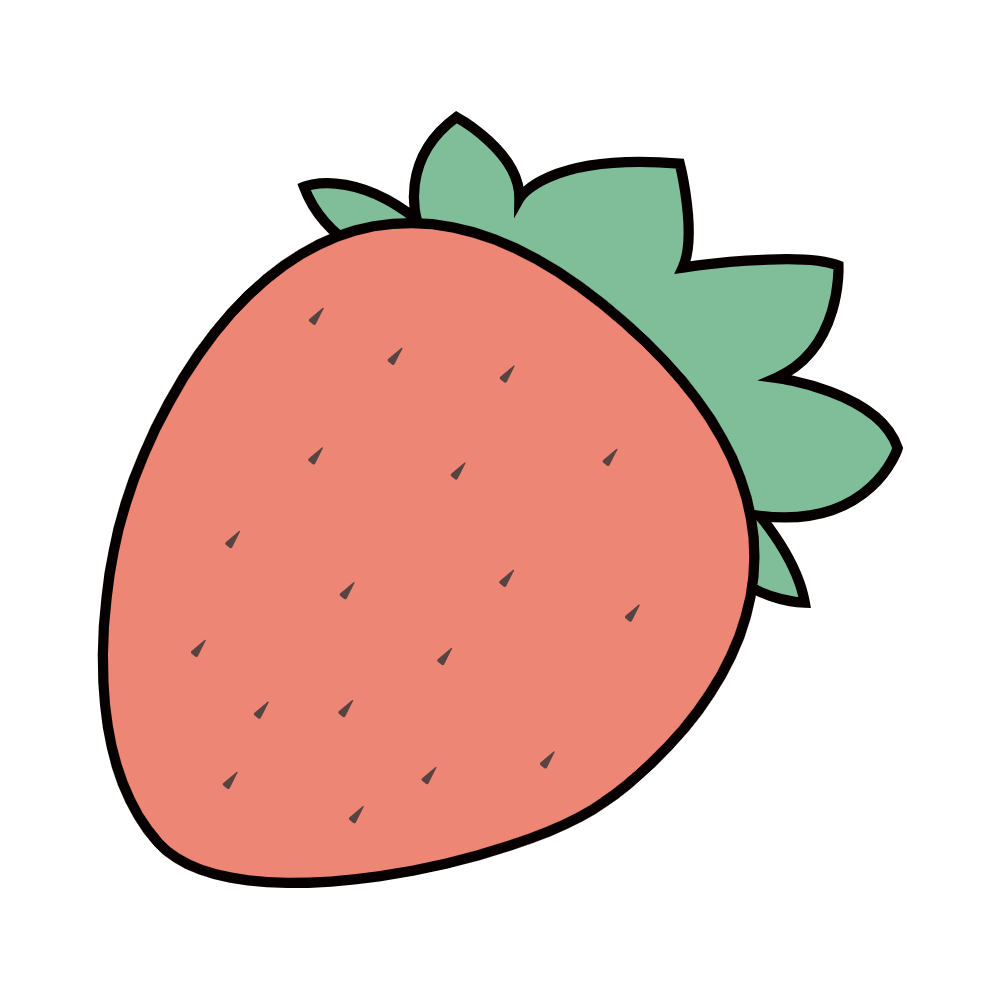 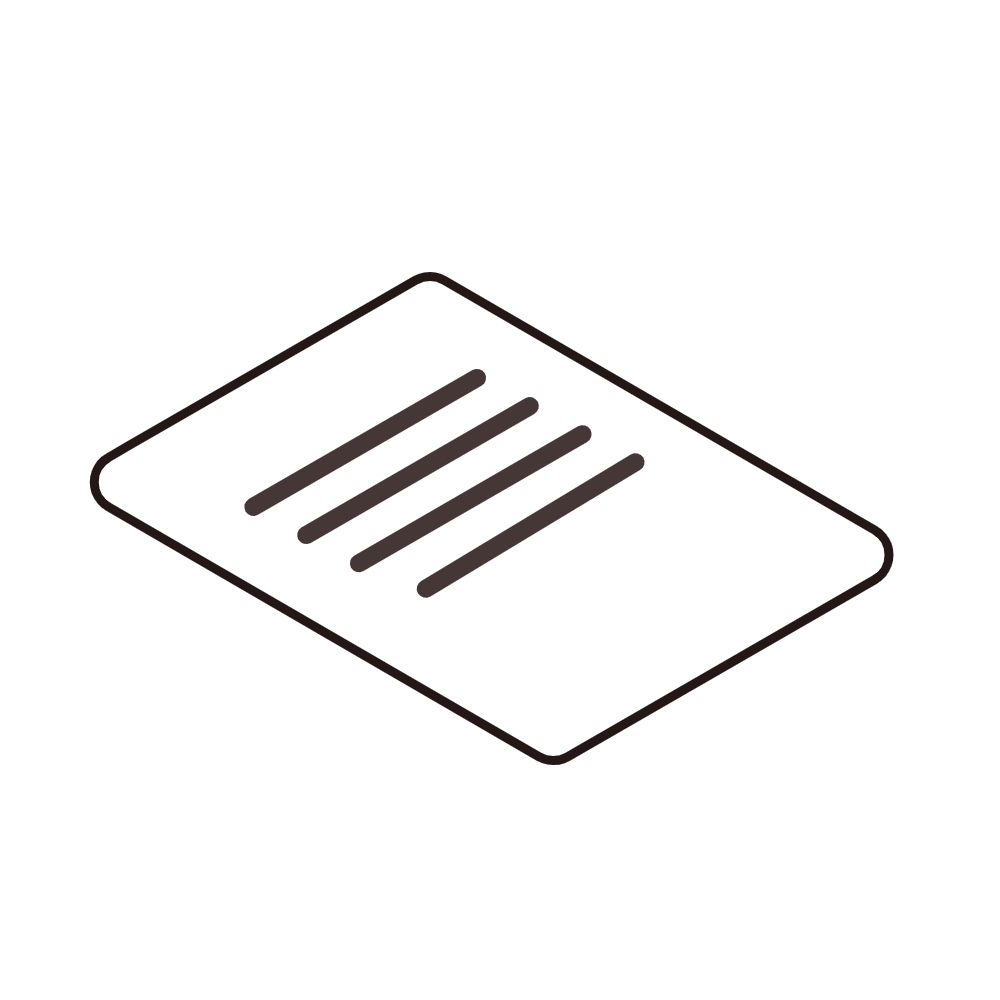 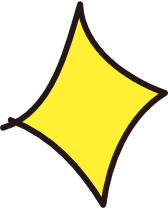 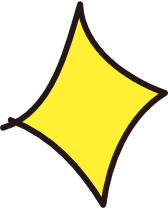 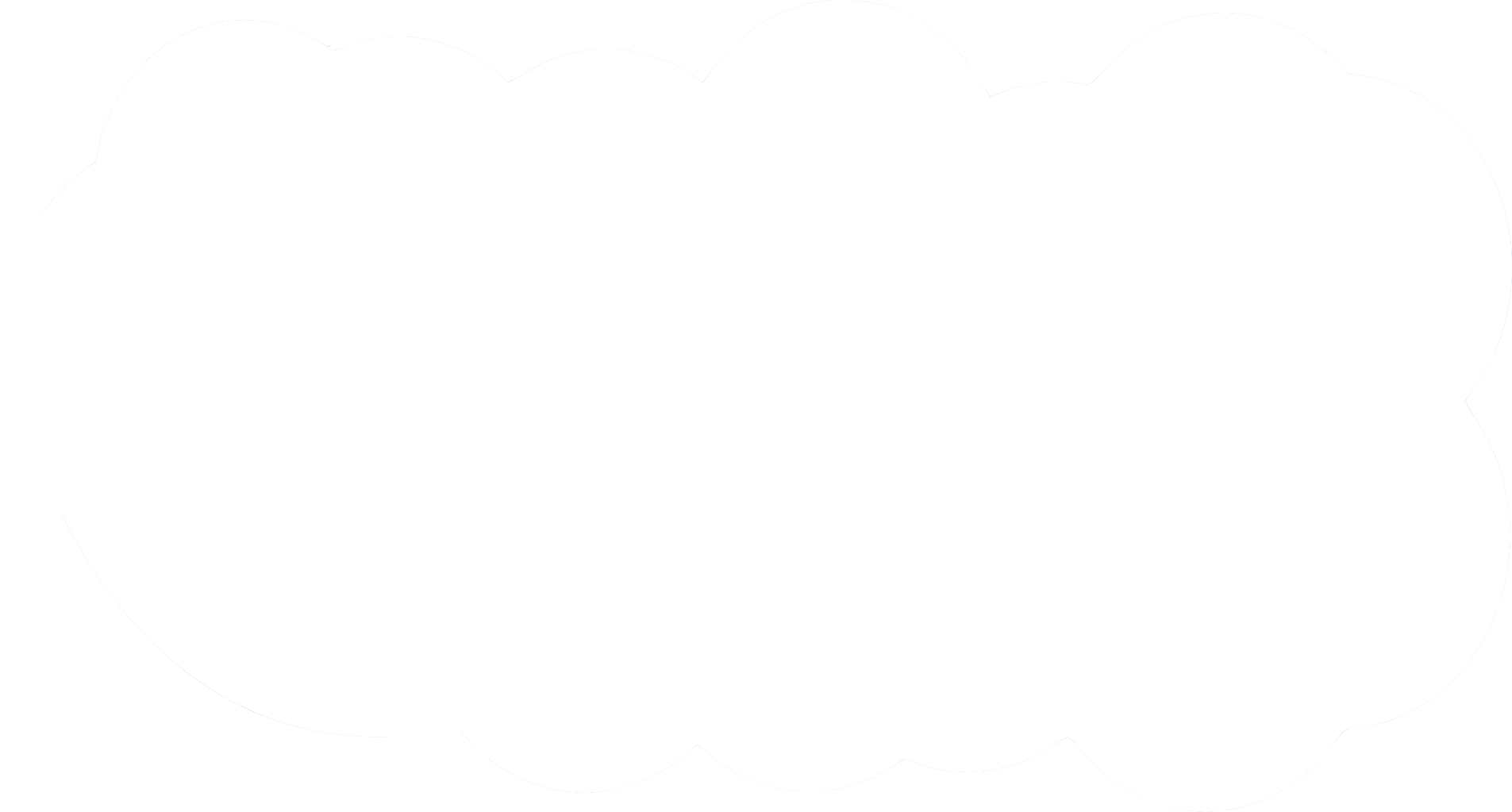 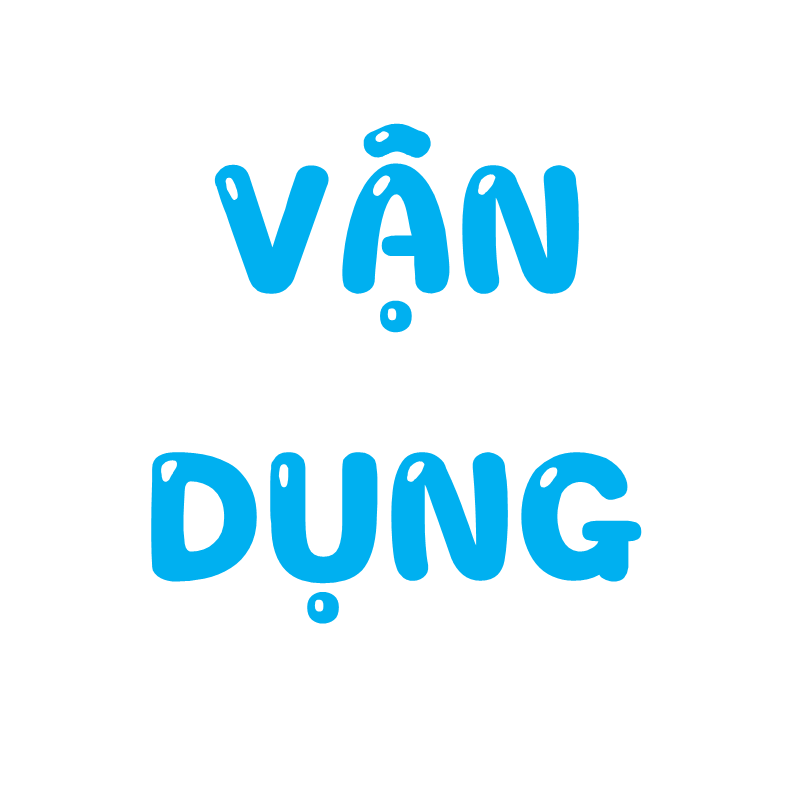 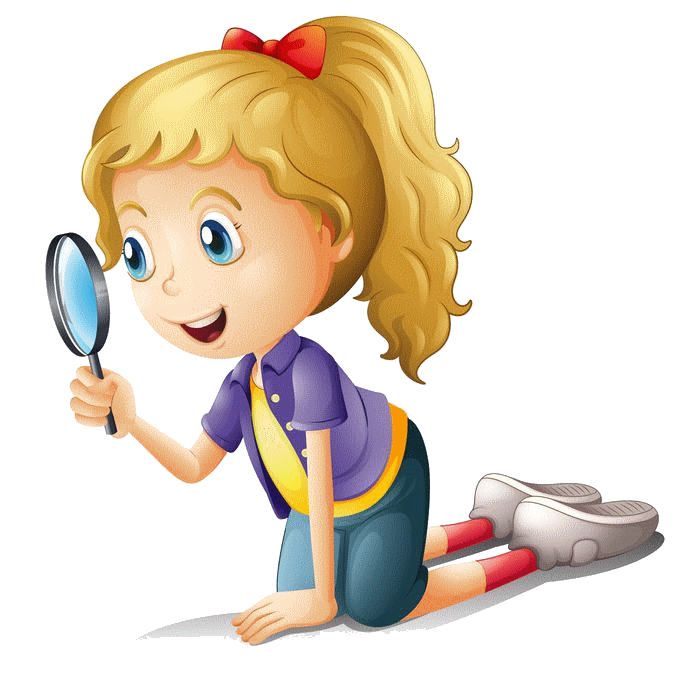 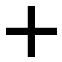 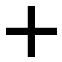 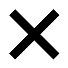 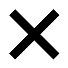 www.zanasyra.com
www.zanasyra.com
Đặt 1 câu có vị ngữ giới thiệu về đối tượng được nói ở chủ ngữ.
SUBTITTLE
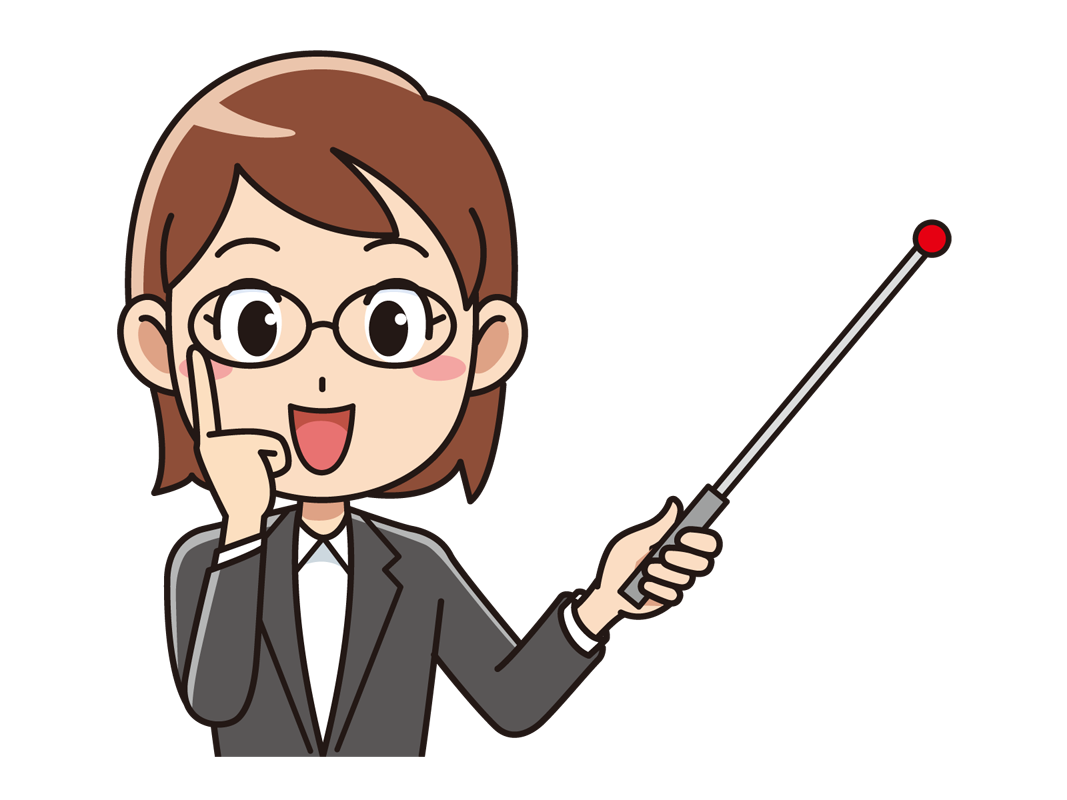 Ví dụ: Hà Nội là thủ đô của nước Việt Nam.
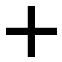 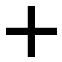 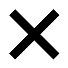 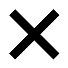 www.zanasyra.com
www.zanasyra.com
Đặt 1 câu có vị ngữ nêu đặc điểm của đối tượng được nói ở chủ ngữ.
SUBTITTLE
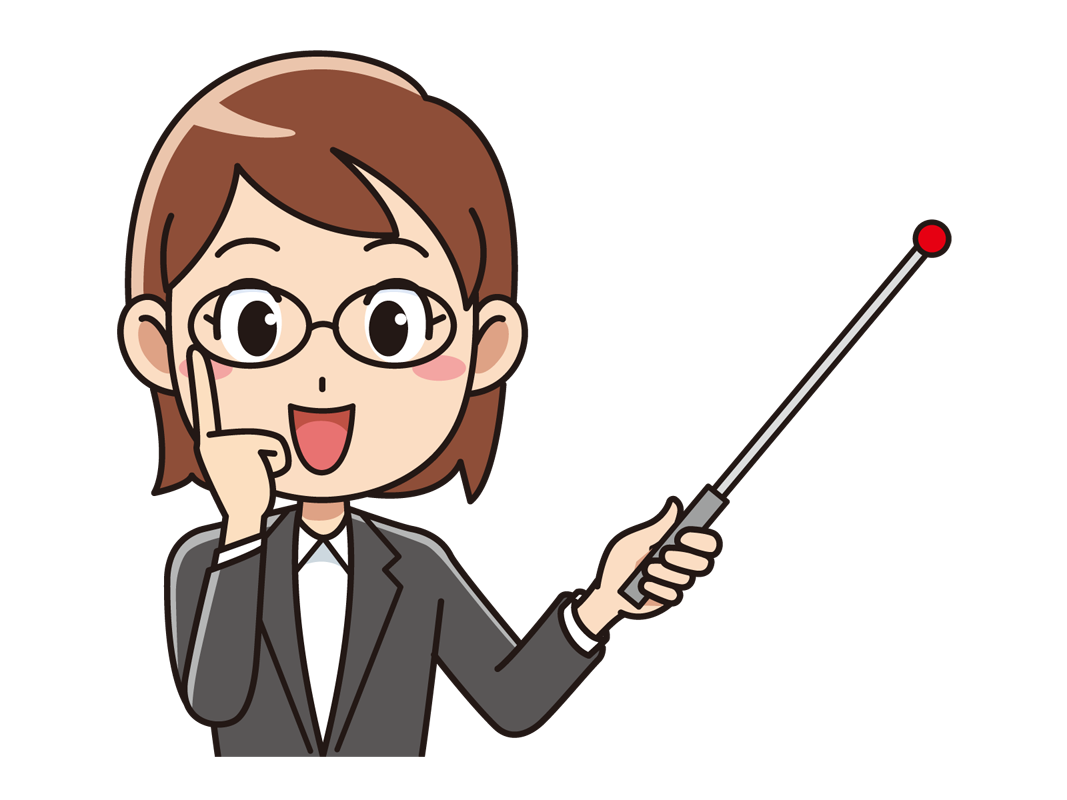 Ví dụ: Bạn Tuấn cao nhất lớp.
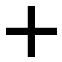 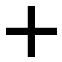 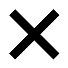 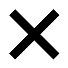 www.zanasyra.com
www.zanasyra.com
Đặt 1 câu có vị ngữ nêu hoạt động, trạng thái của đối tượng được nói ở chủ ngữ.
SUBTITTLE
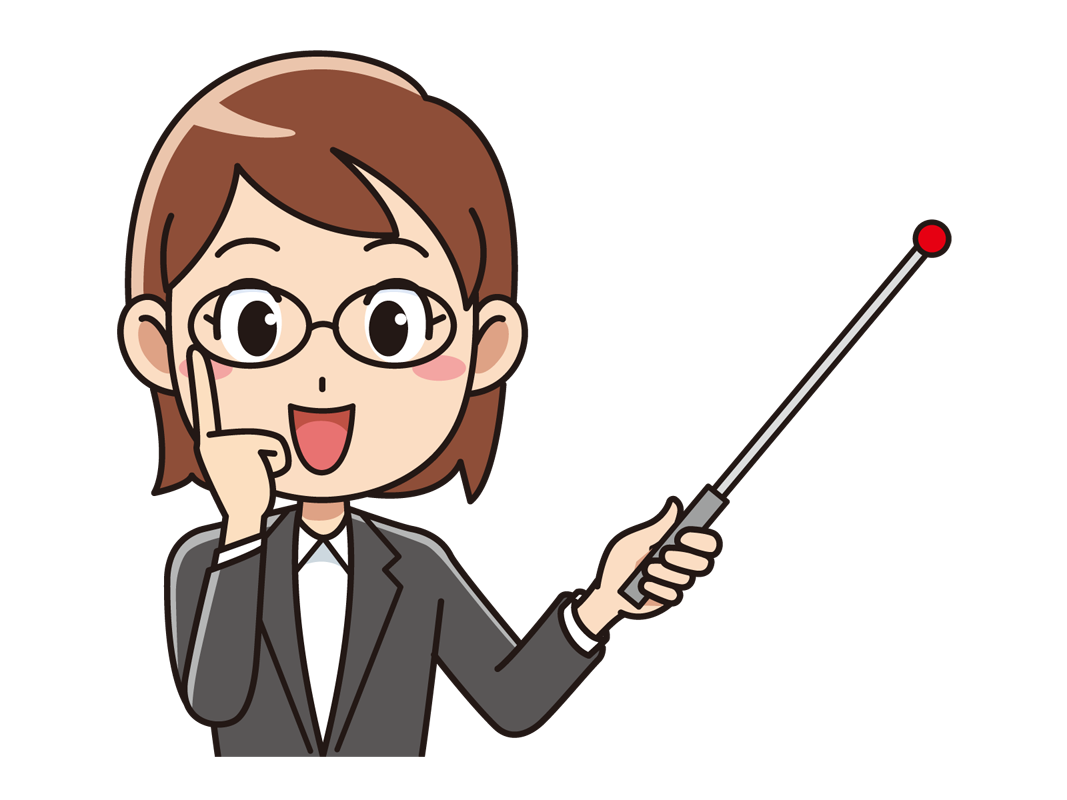 Ví dụ: Em yêu trường em.
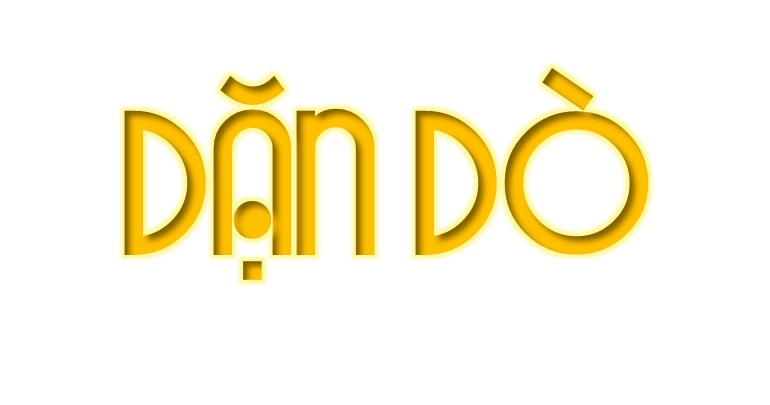 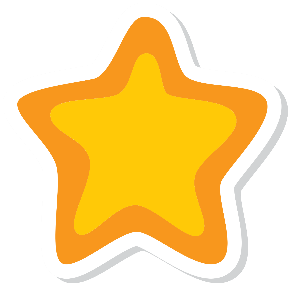 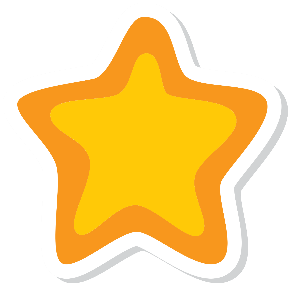 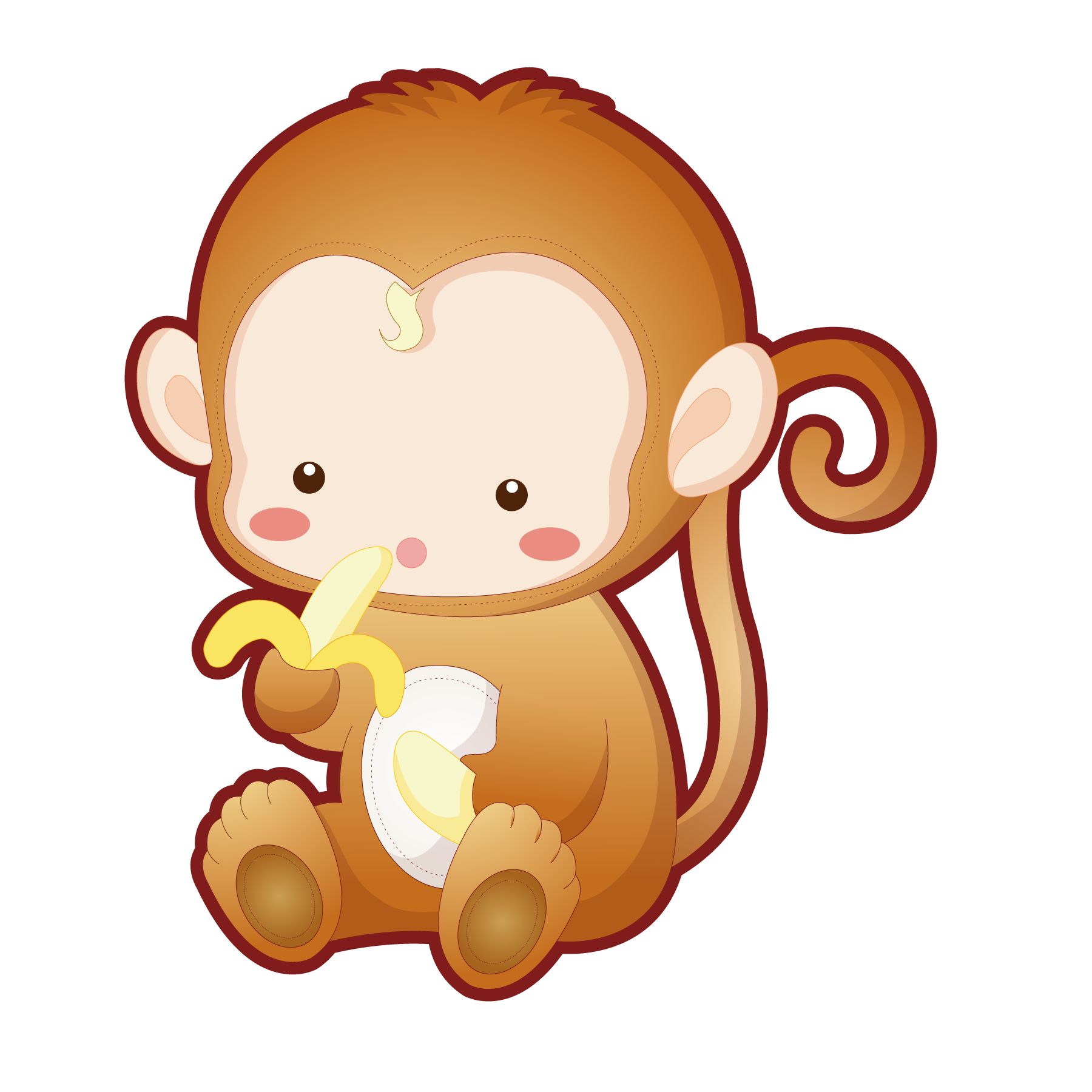 Hoàn thành BT
Chuẩn bị bài cho tiết tiếp theo
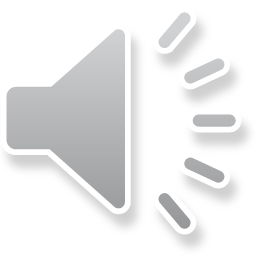 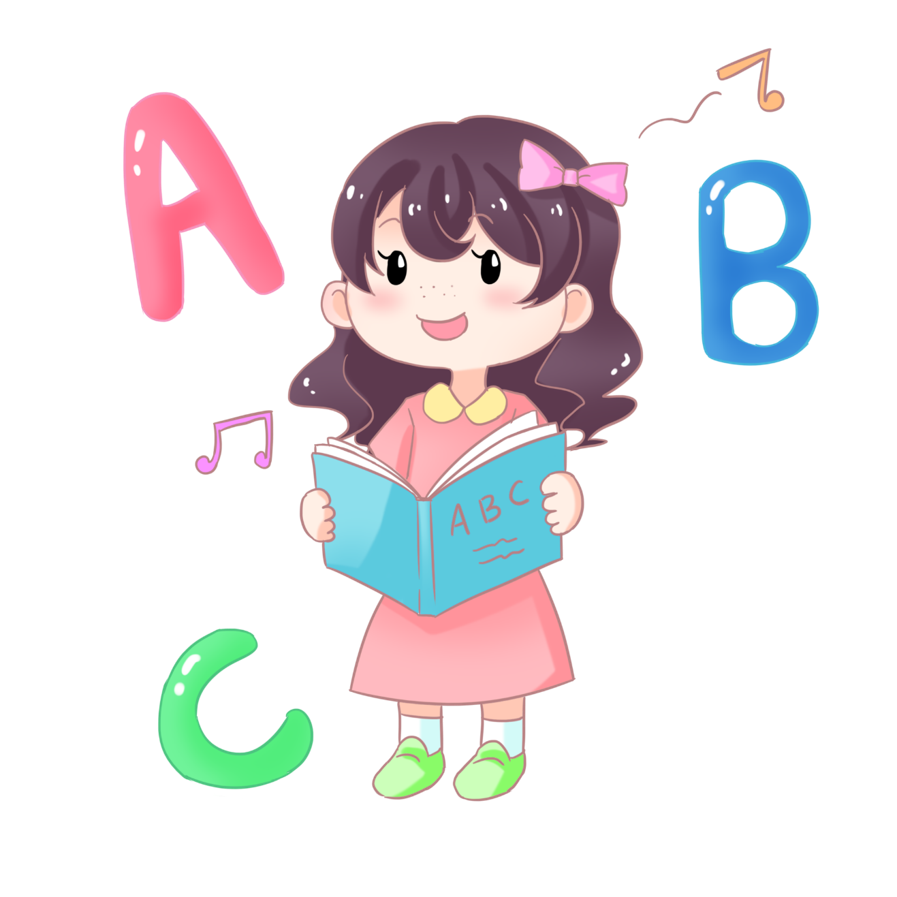 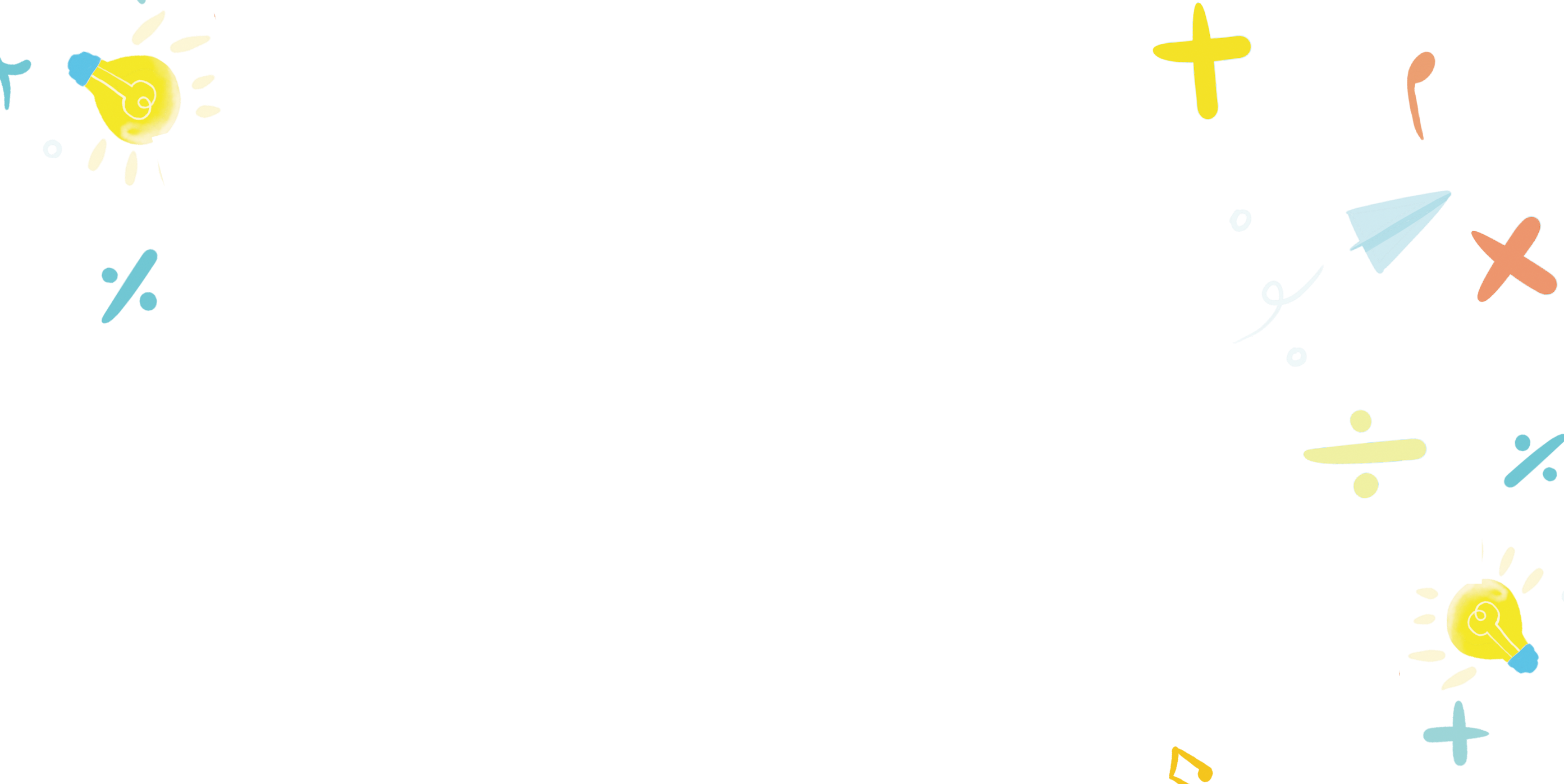 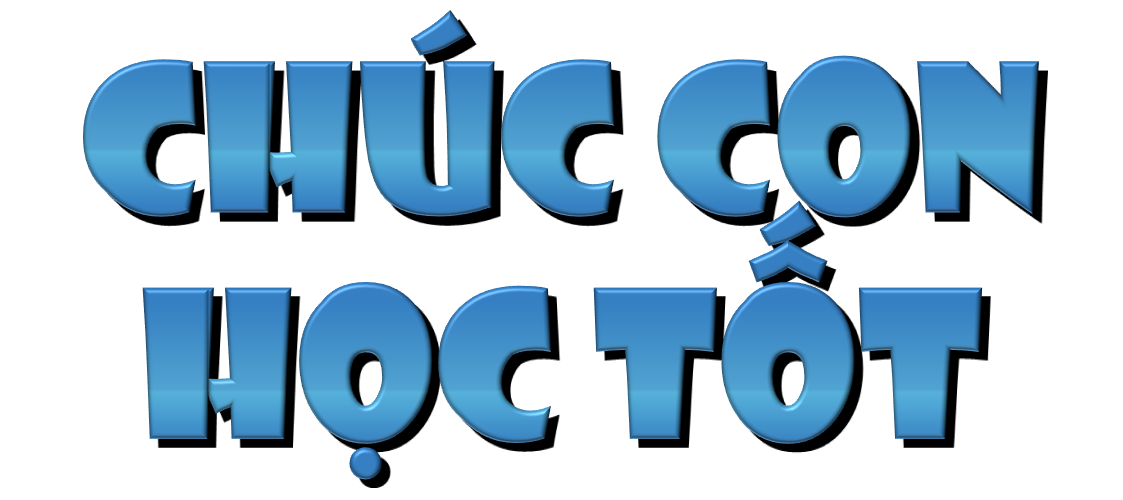